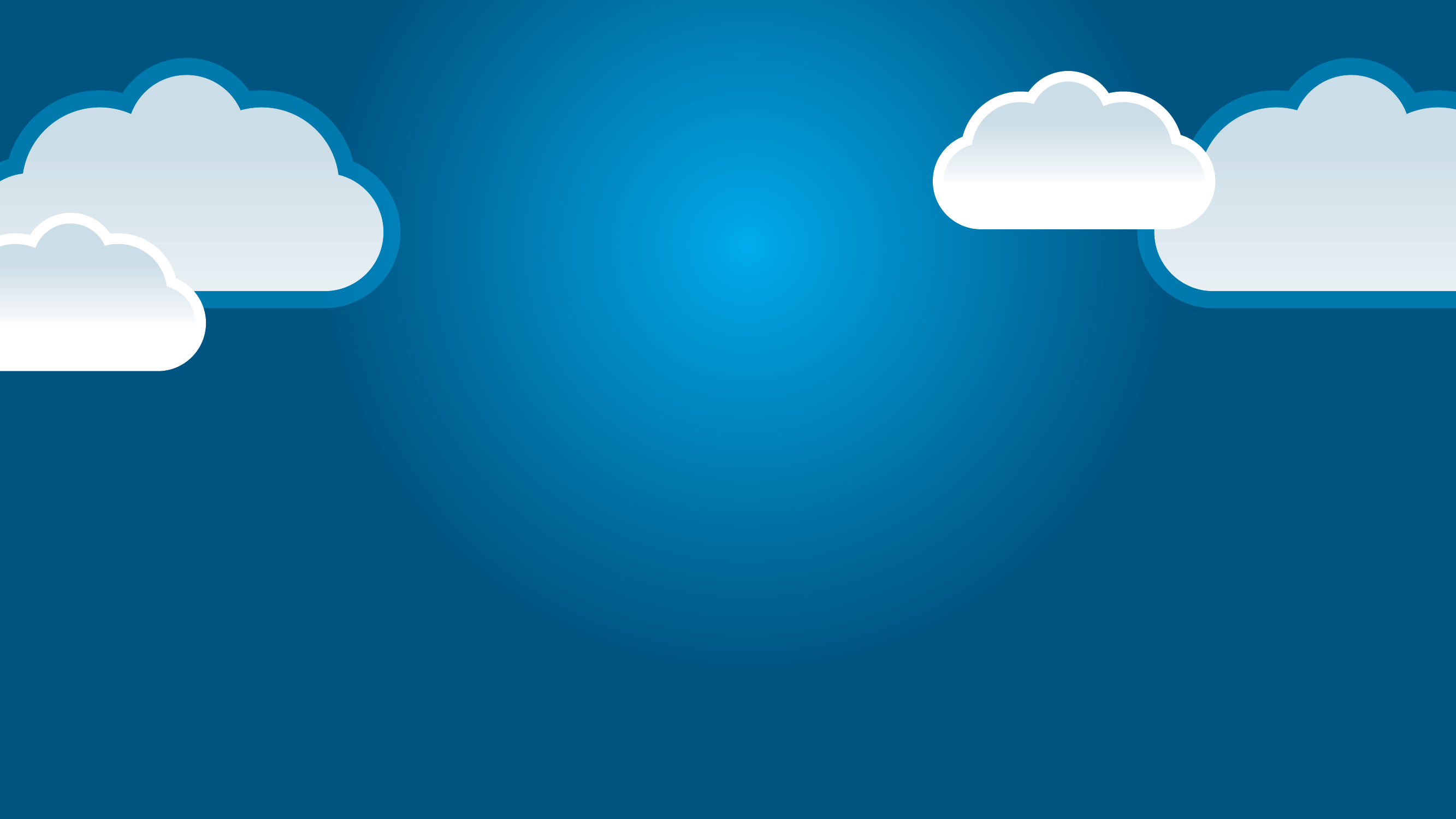 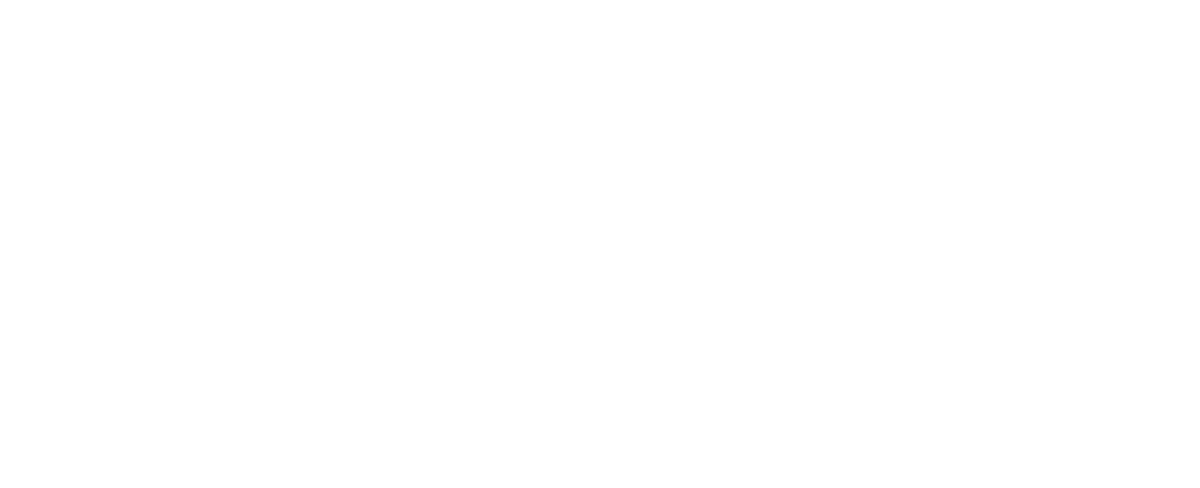 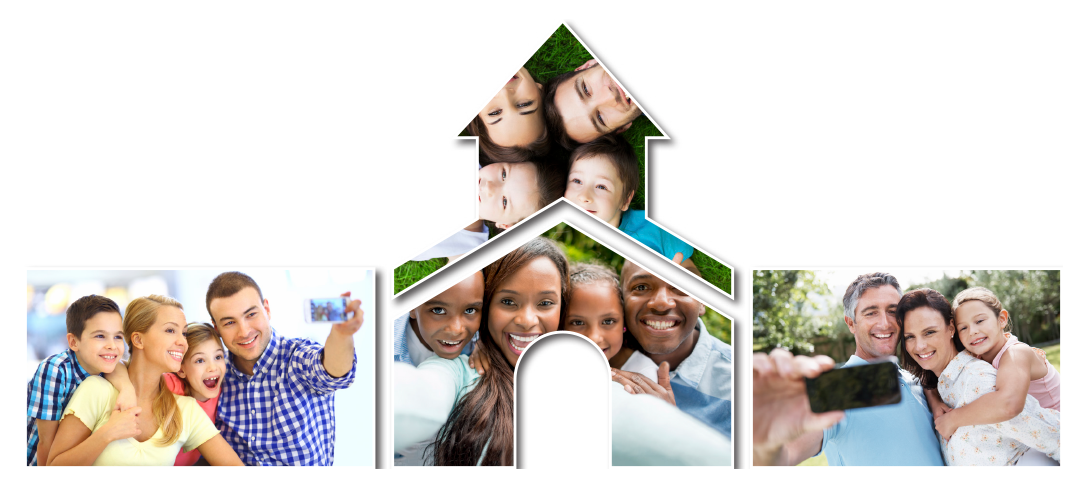 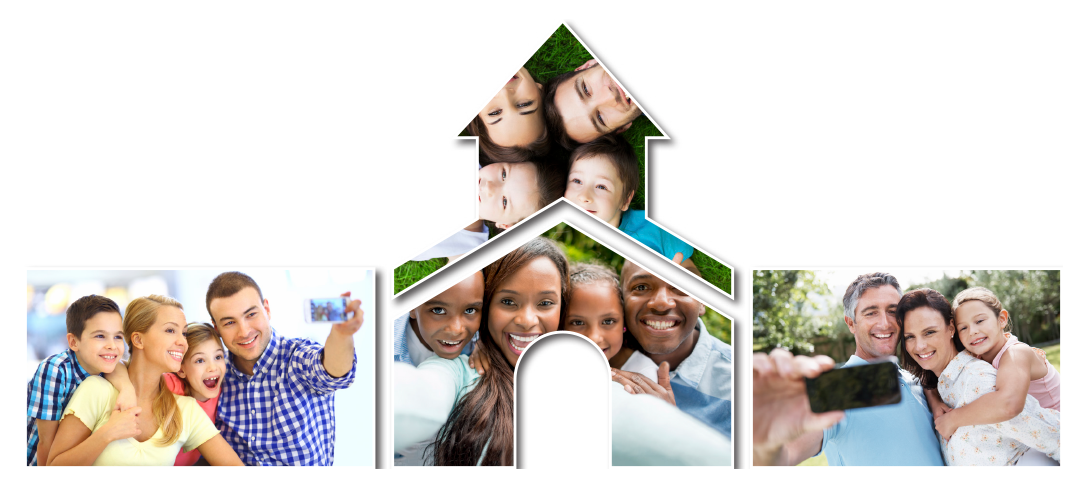 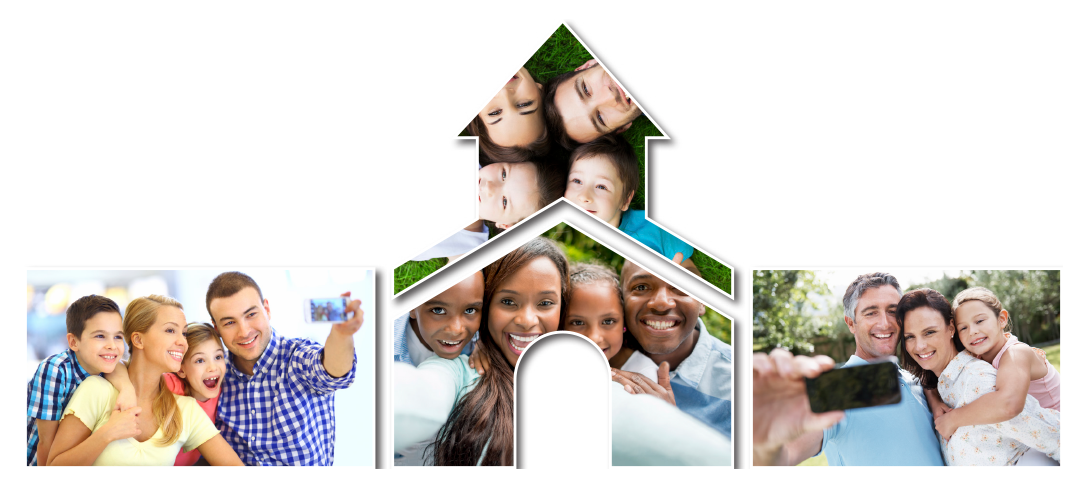 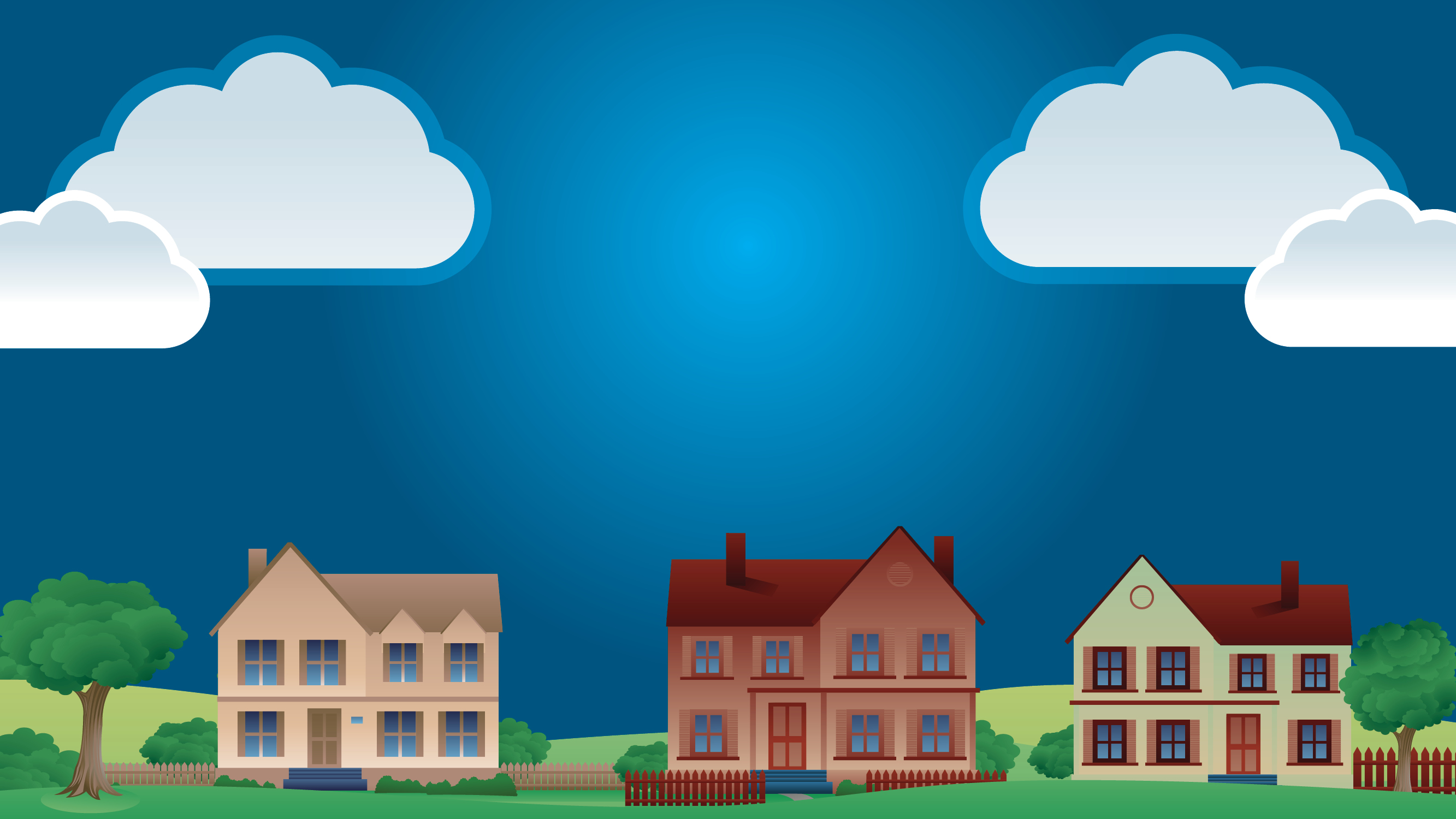 Welcome
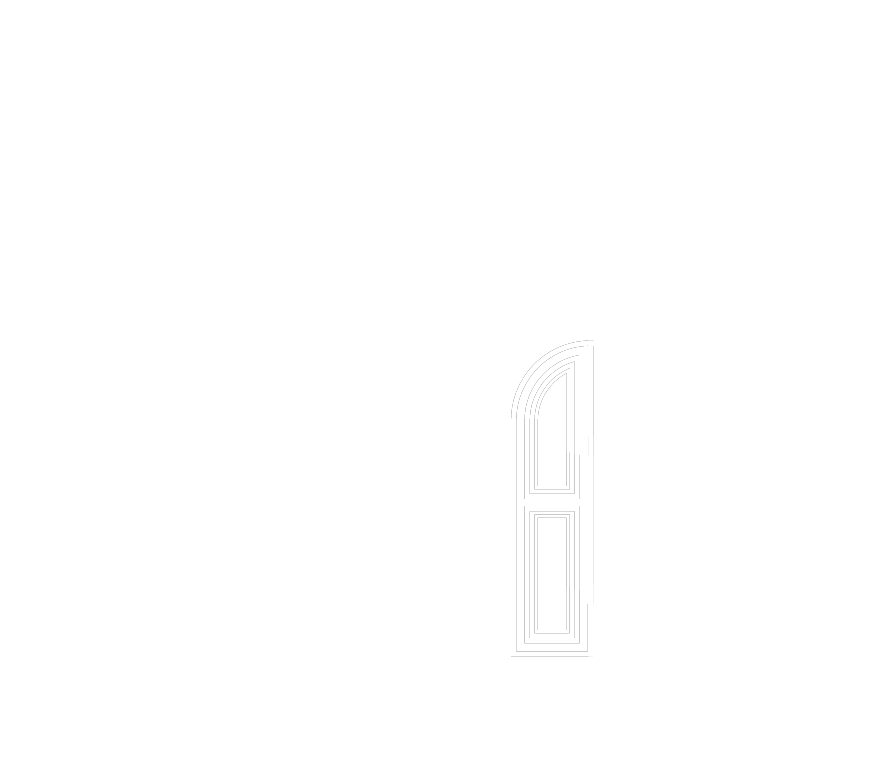 Each person is a beloved member of our church family.
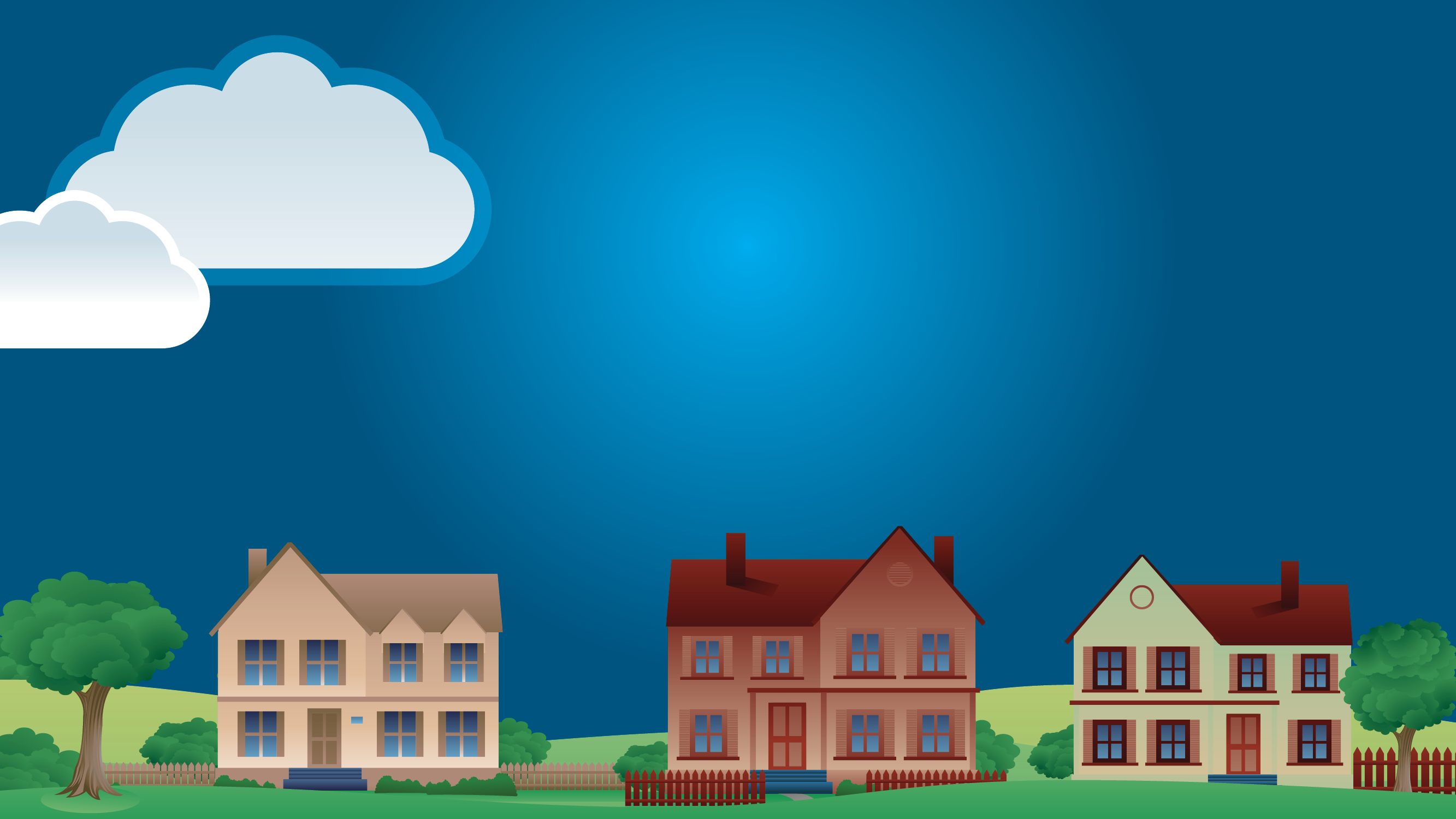 Our online directoryand mobile apps
can help us call each other by name.
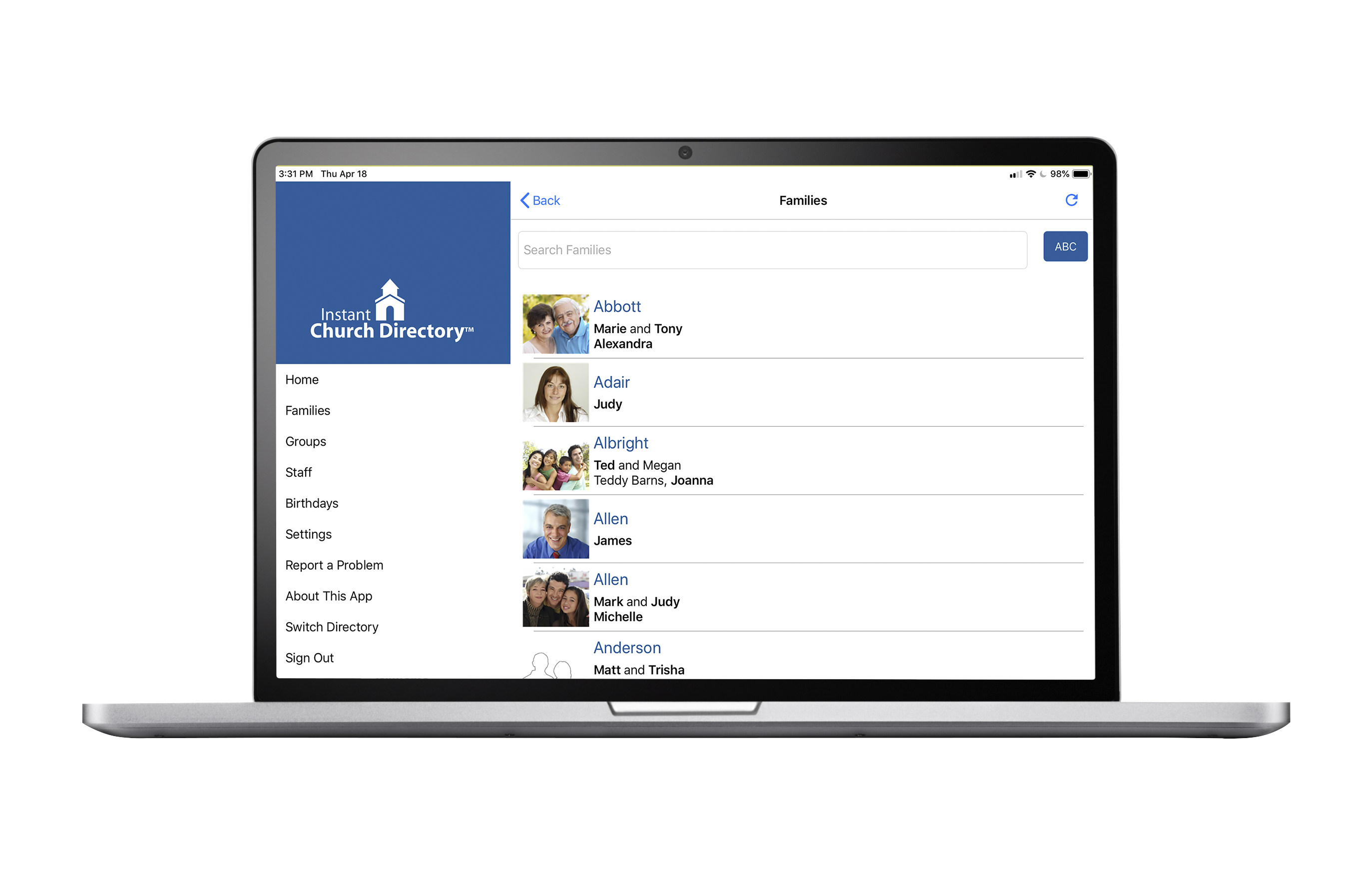 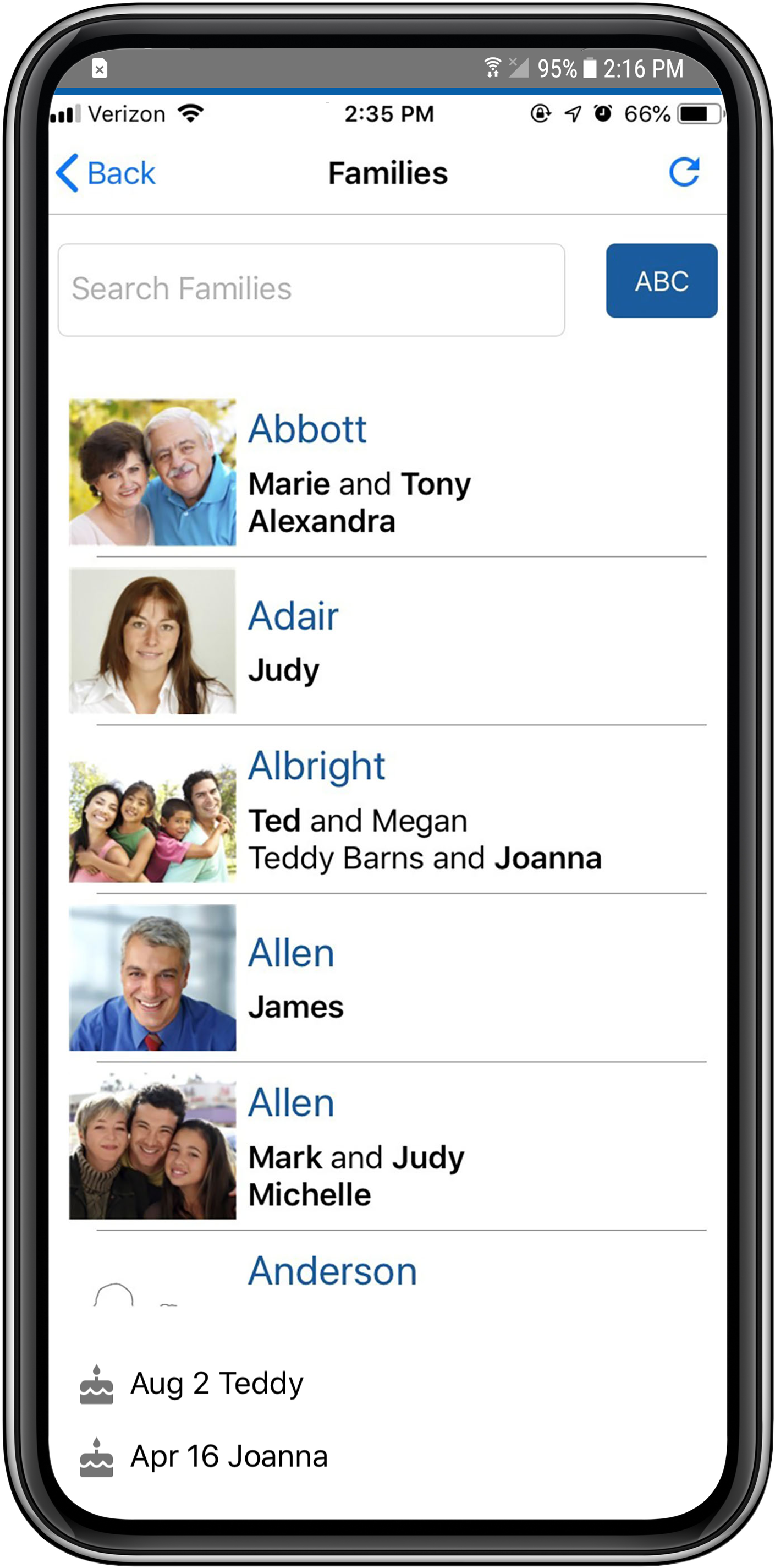 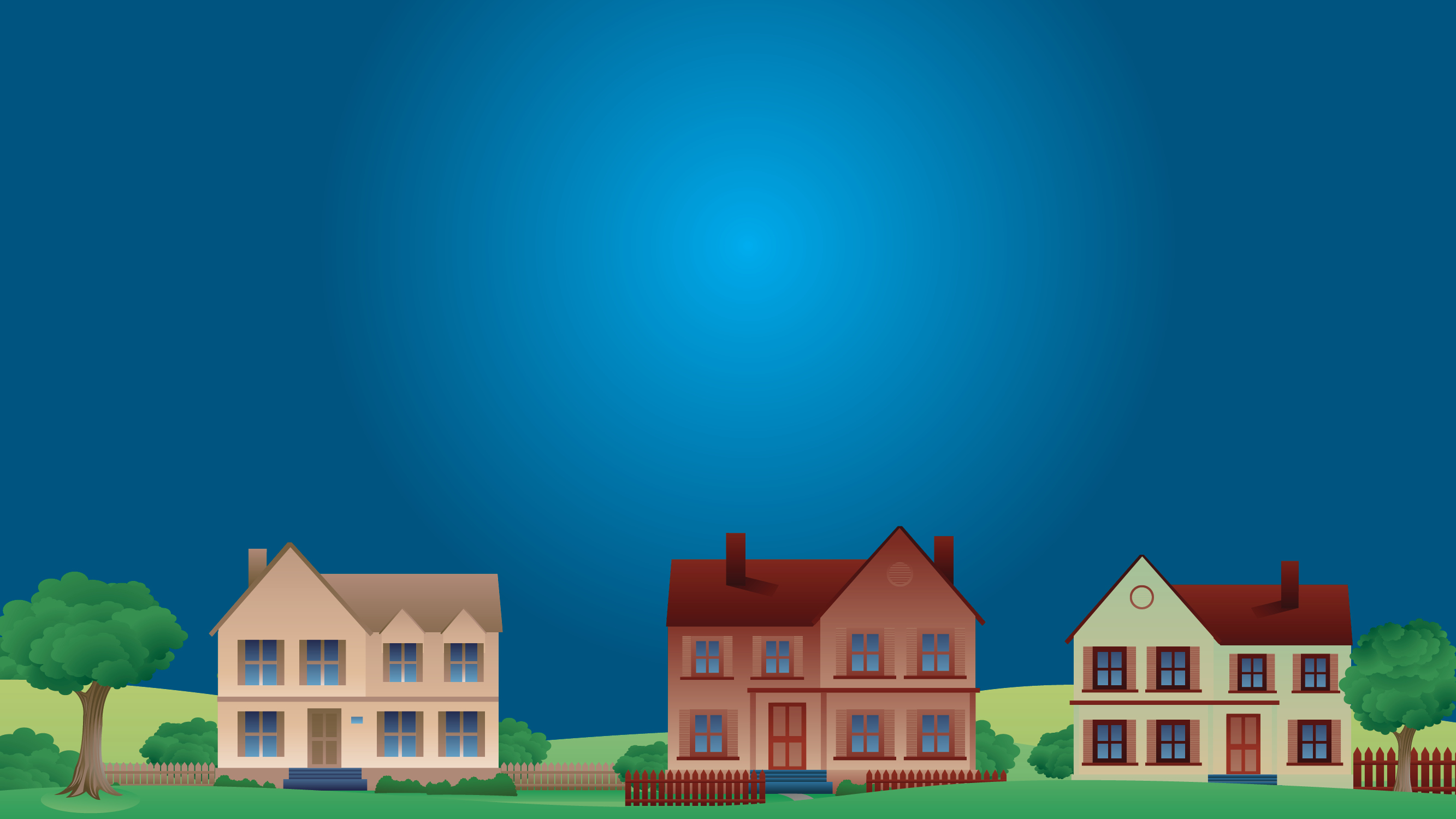 Did you know you can ...
Did you know you can ...
View Familiesin our directory
Search for Members by
First or Last Name
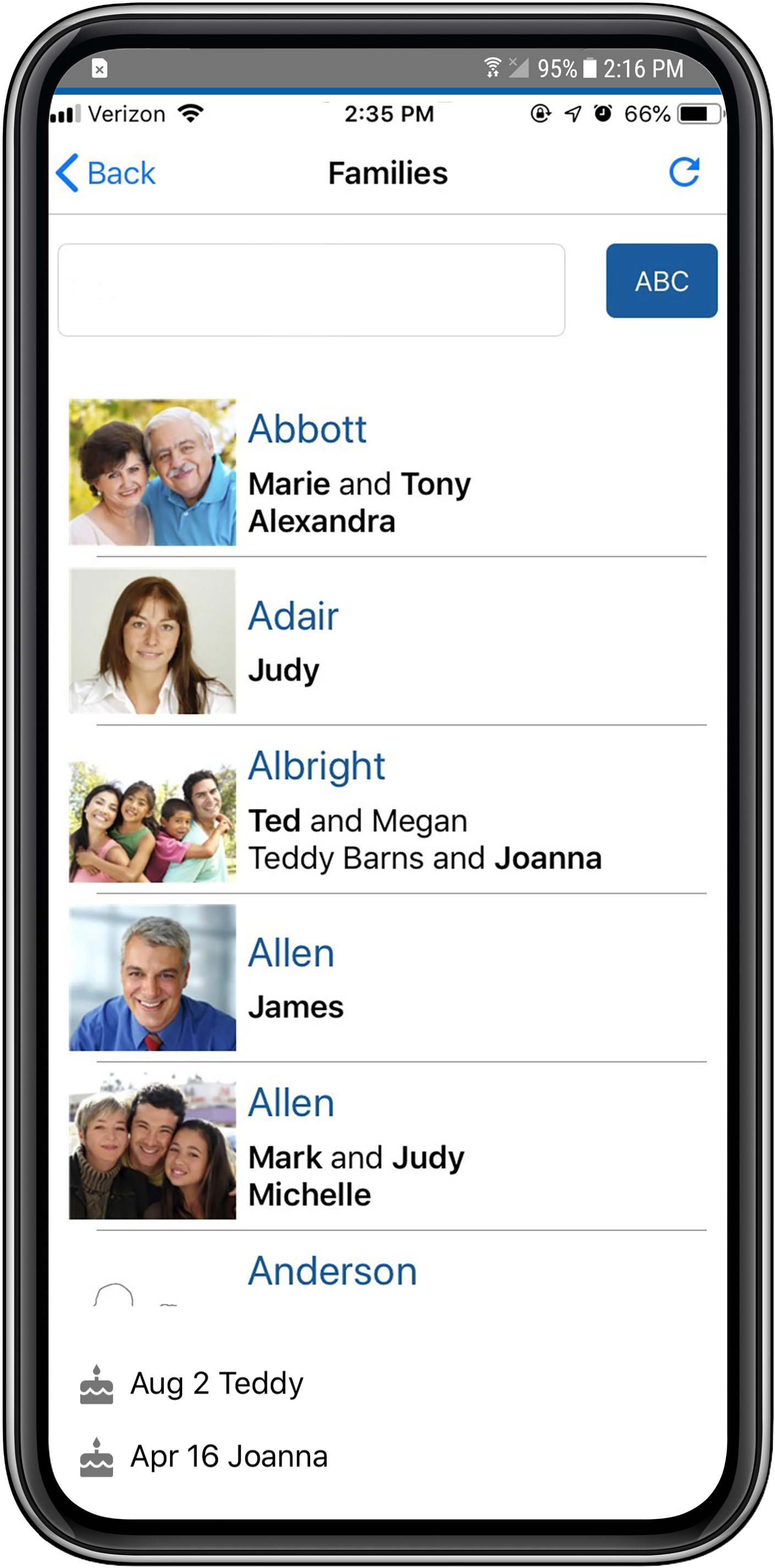 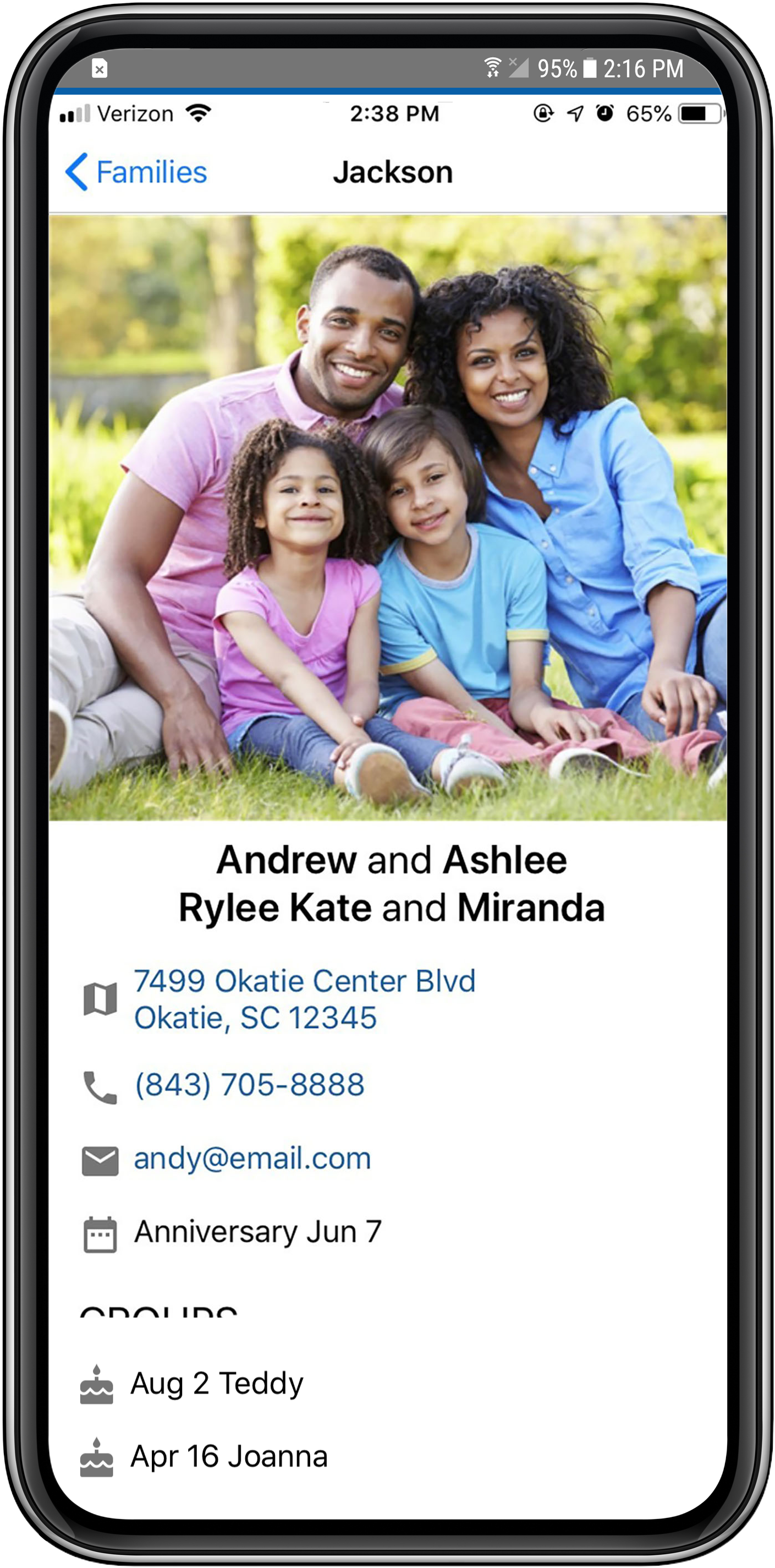 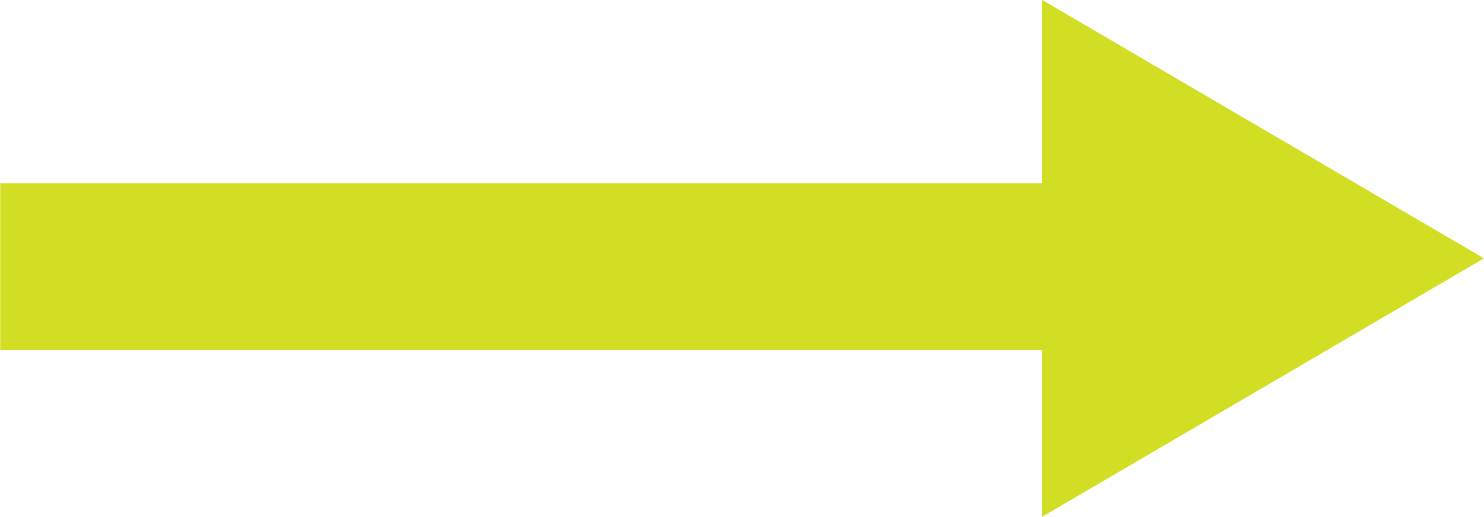 Search for Members
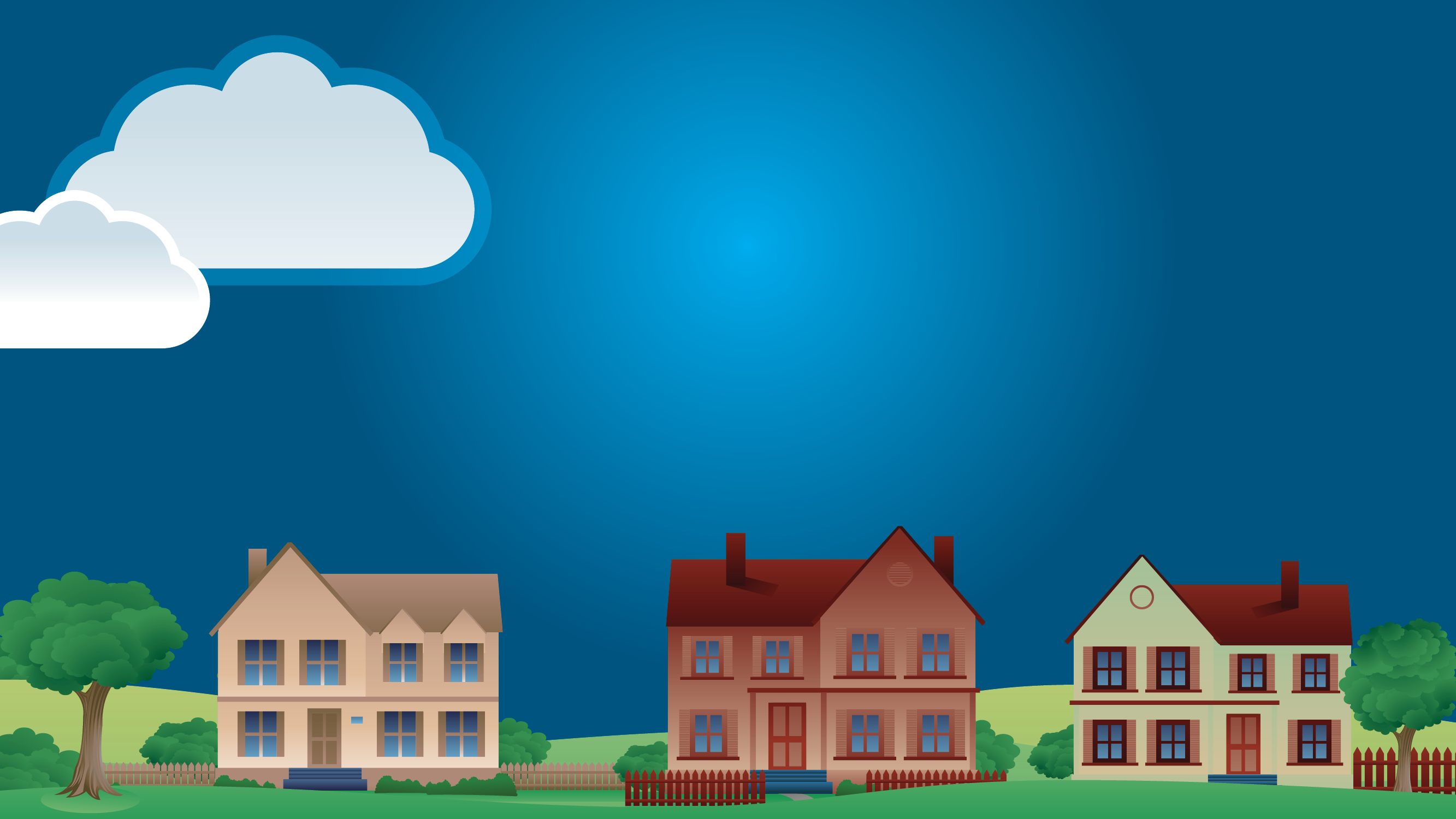 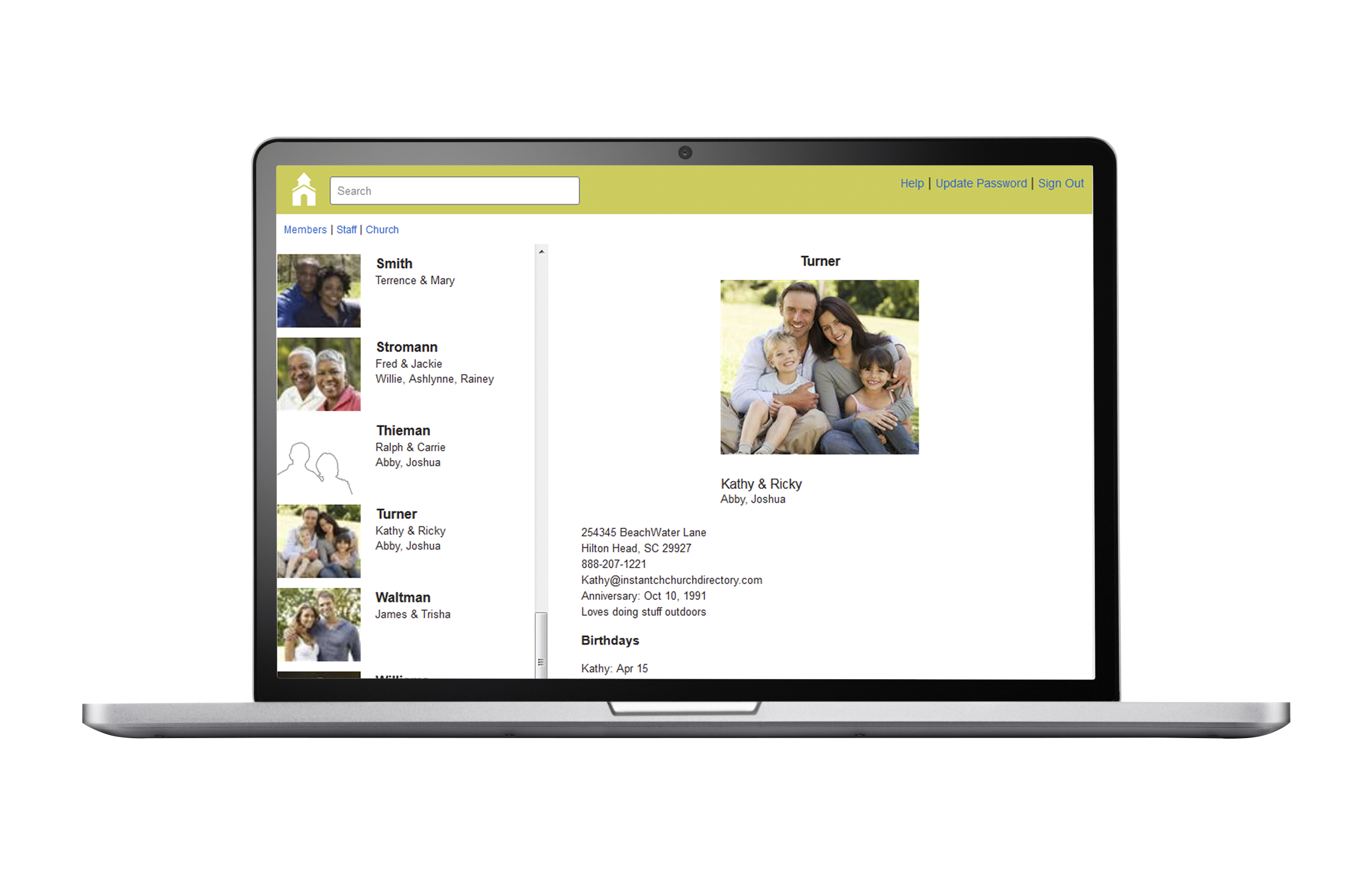 Hold down on a phone number to text or call another member
Touch an address to locate it on a map
Touch or click an emailto send an email
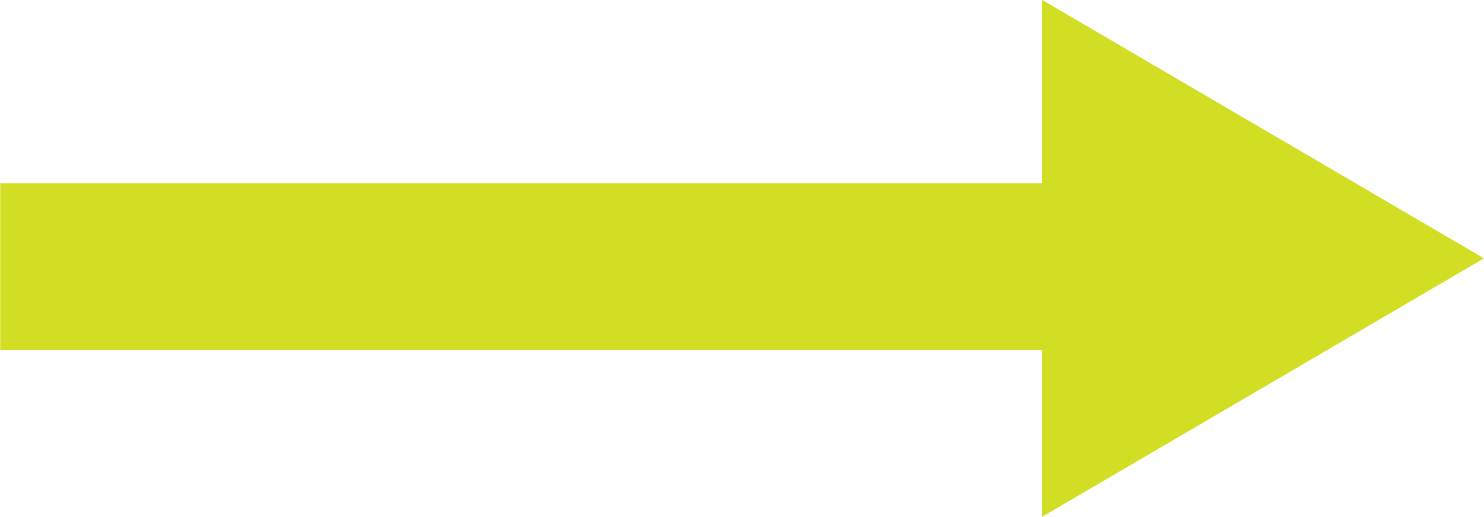 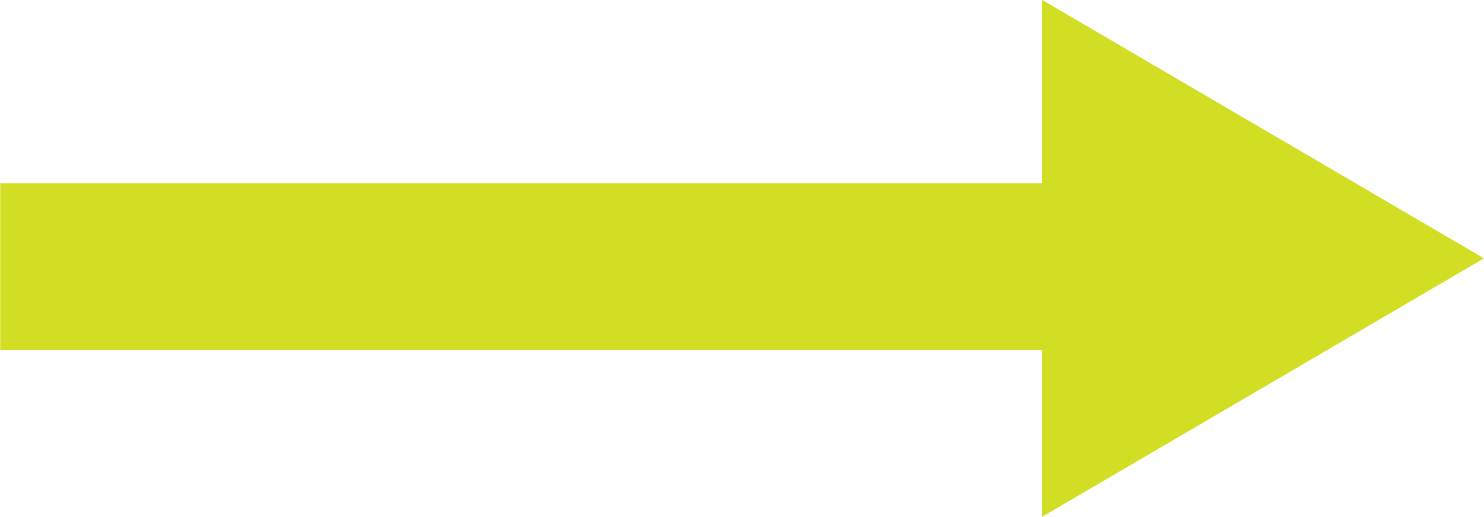 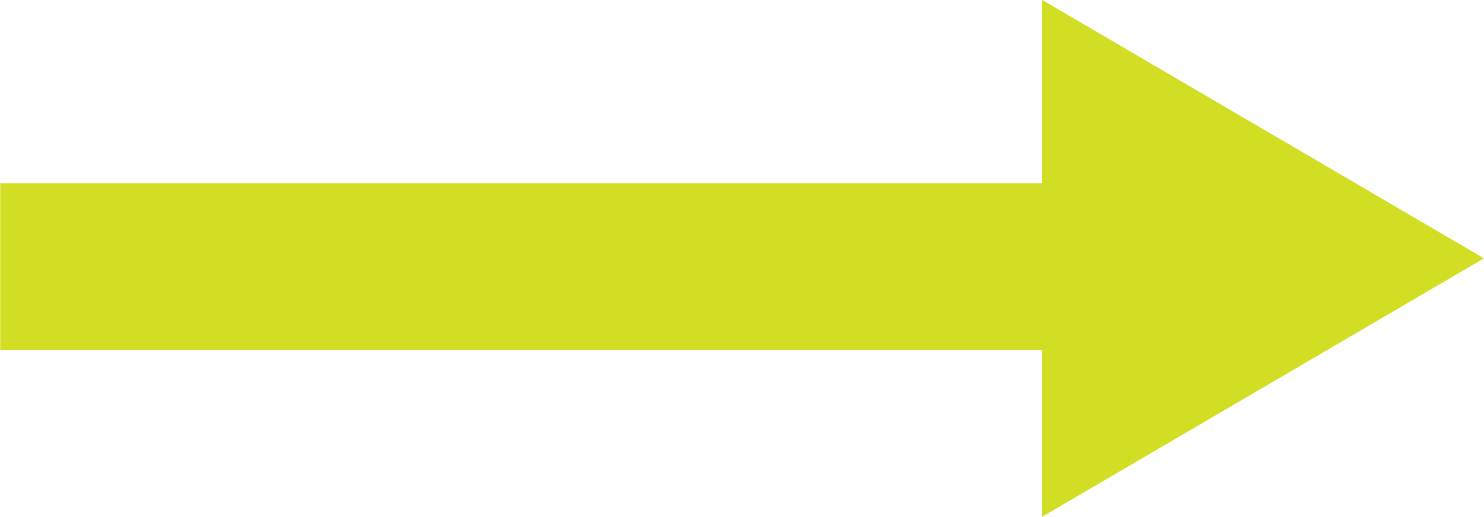 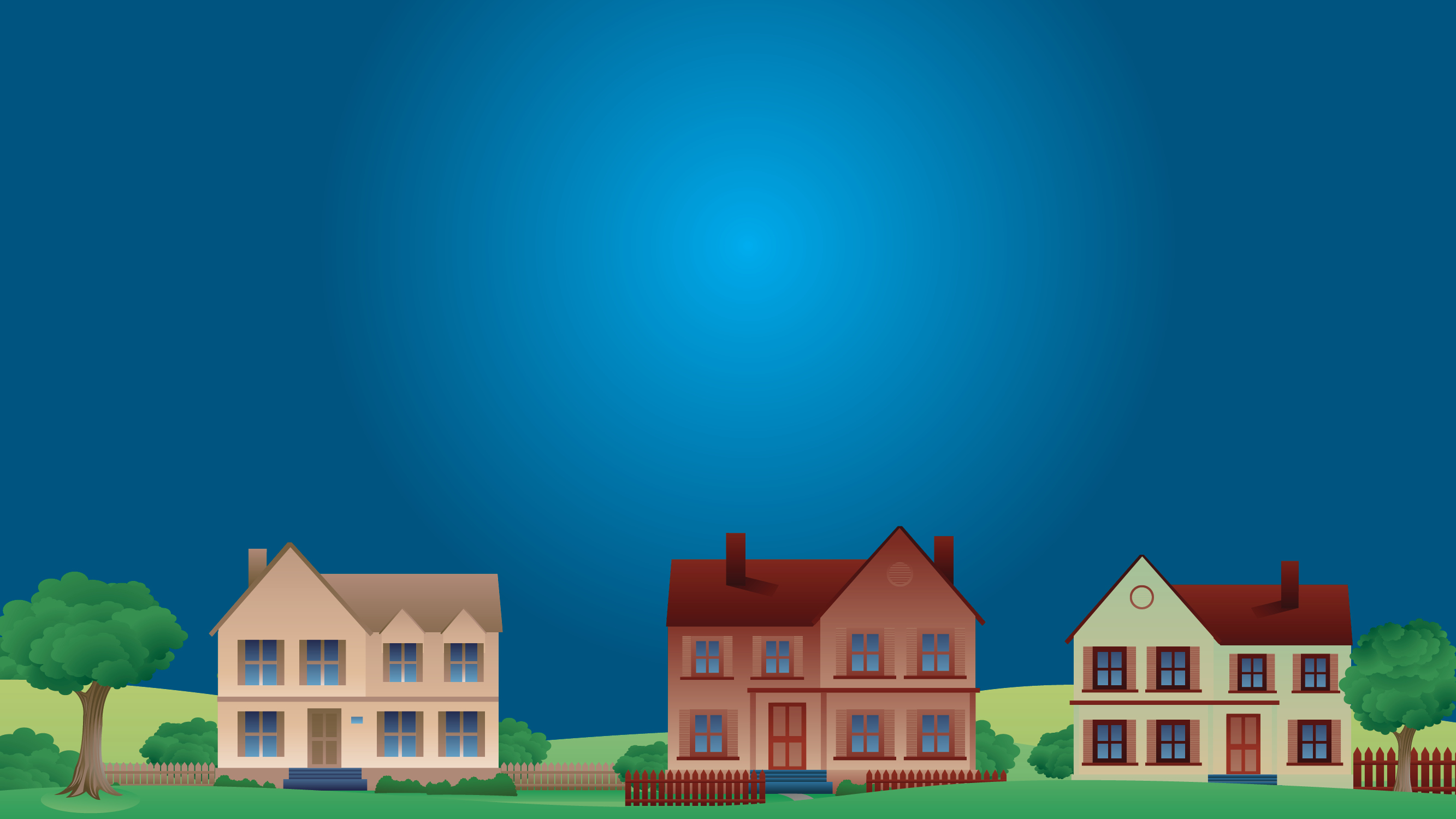 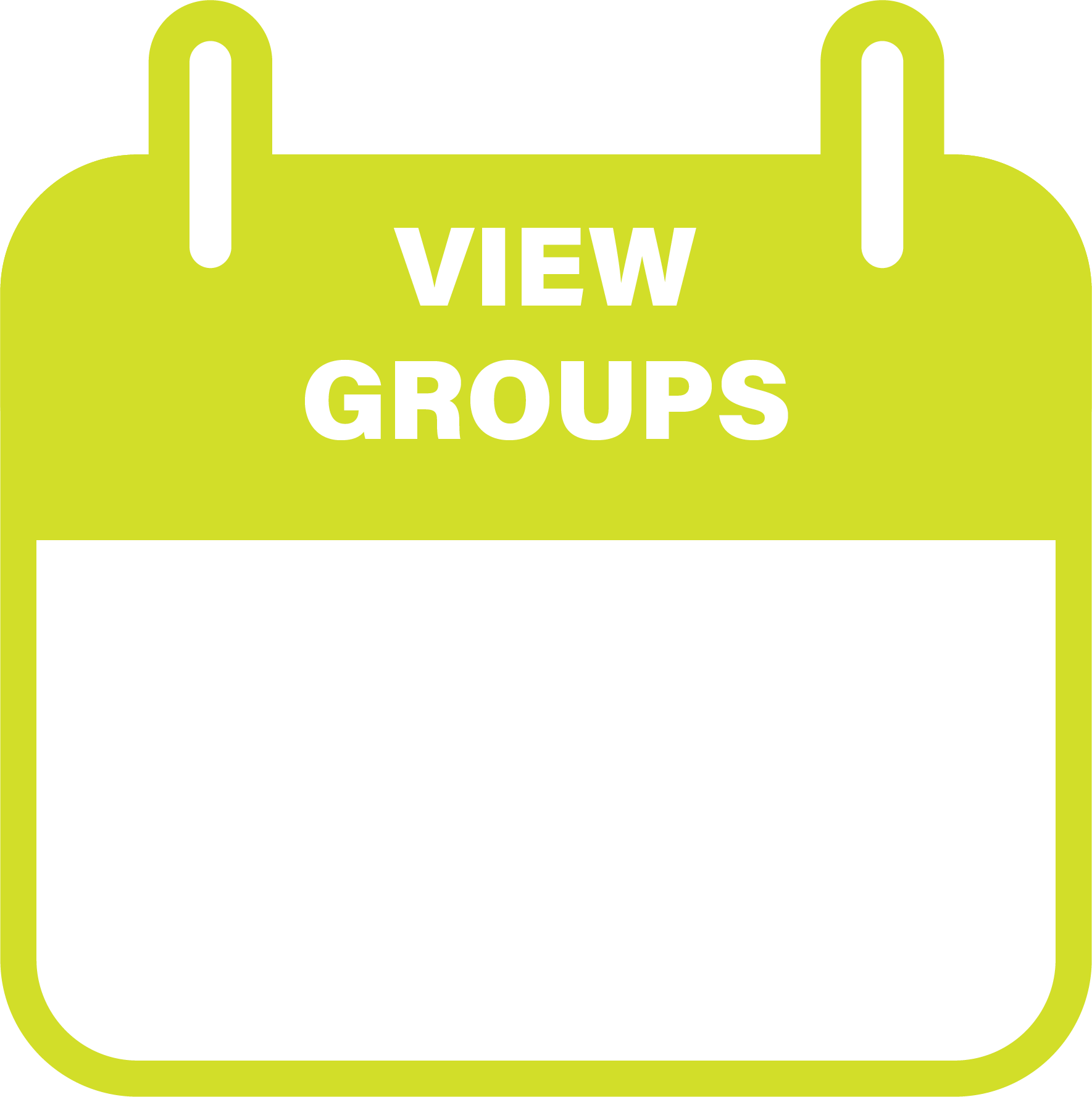 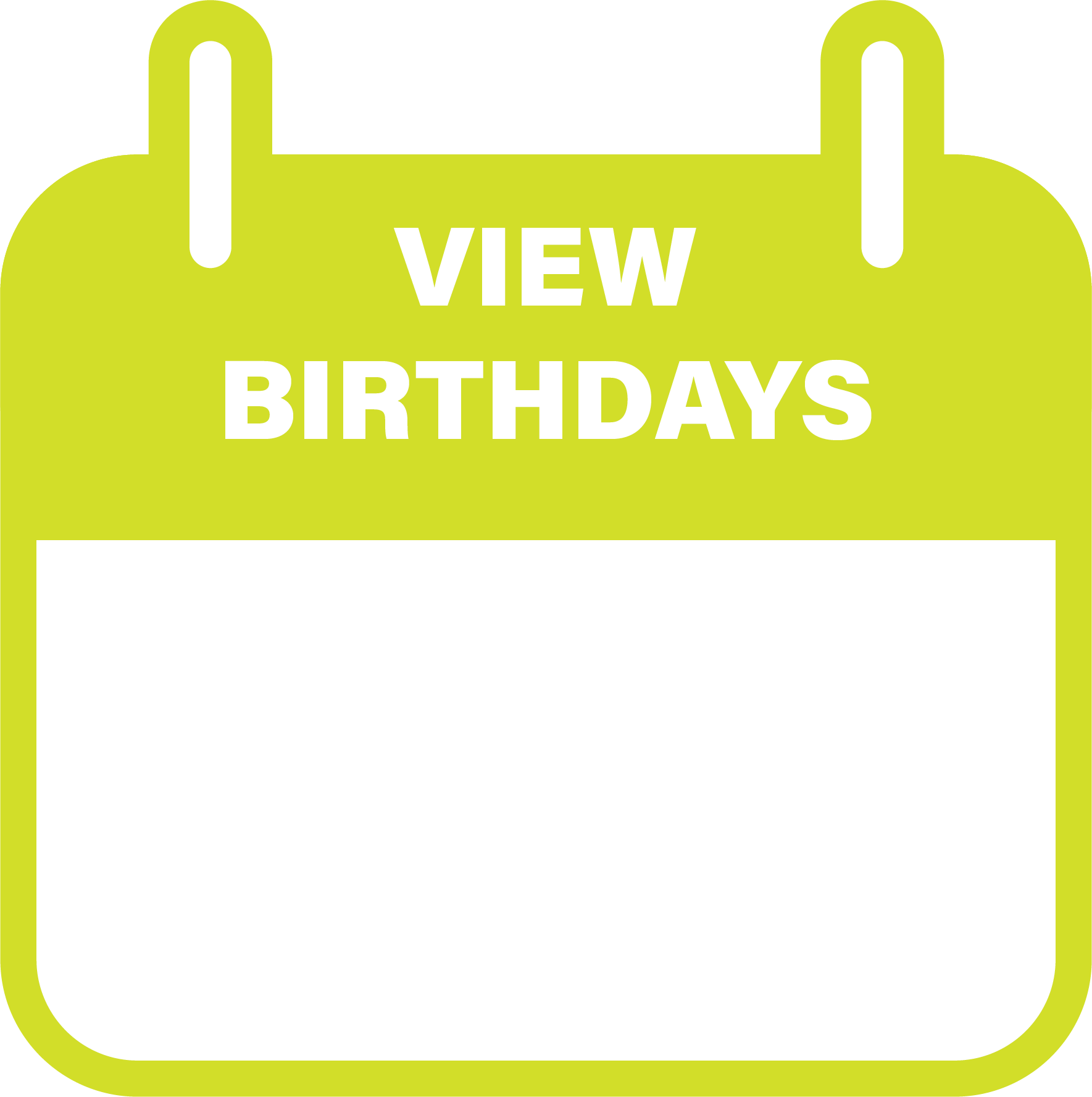 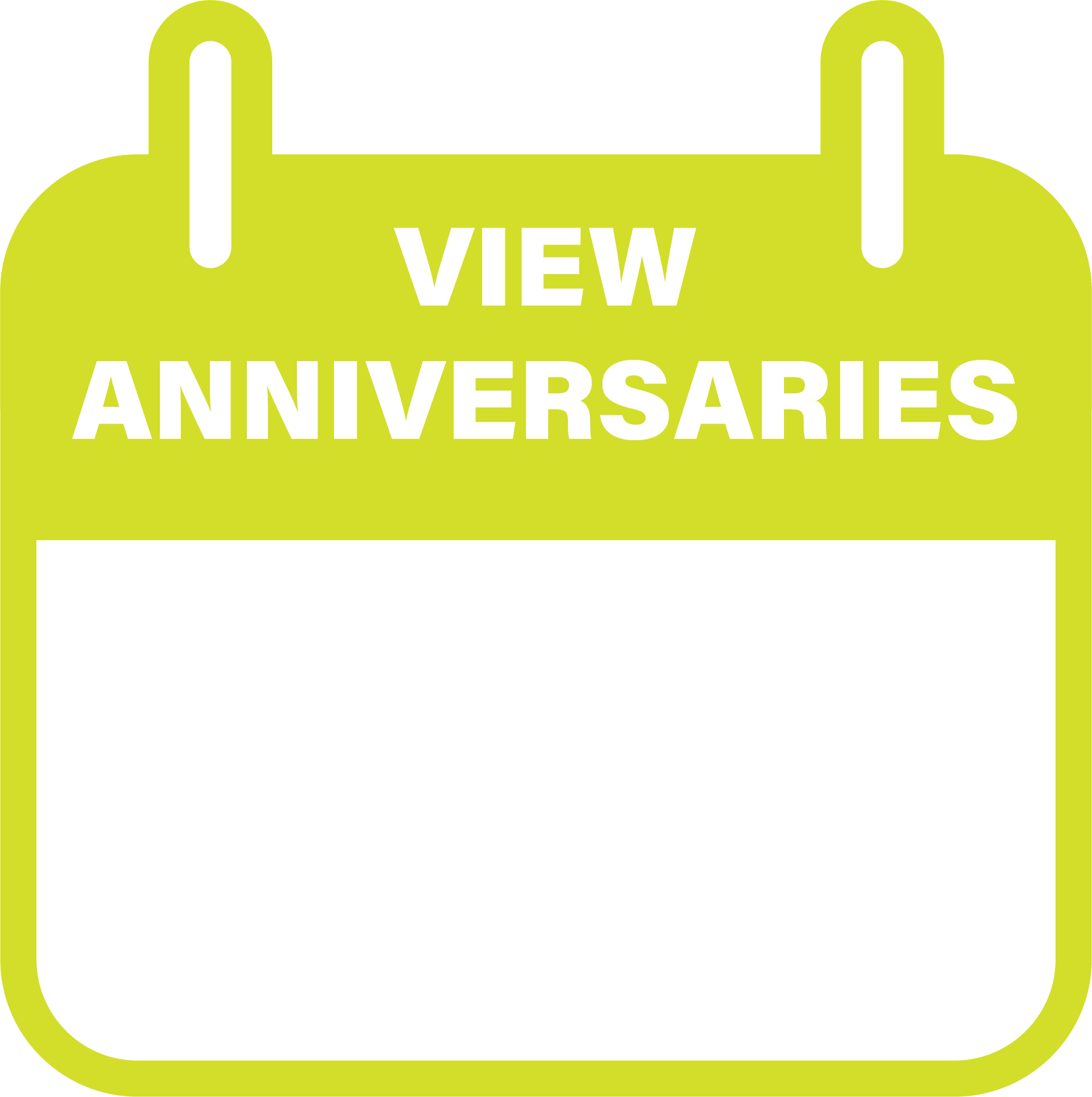 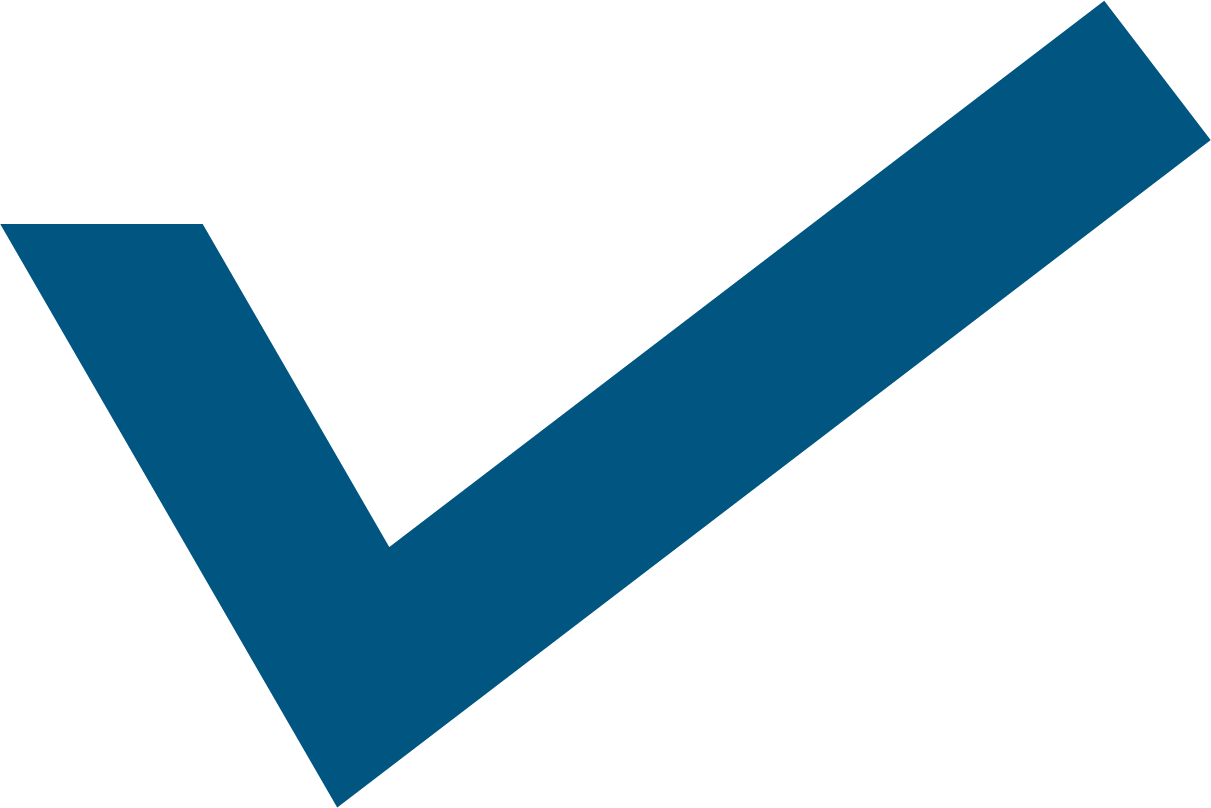 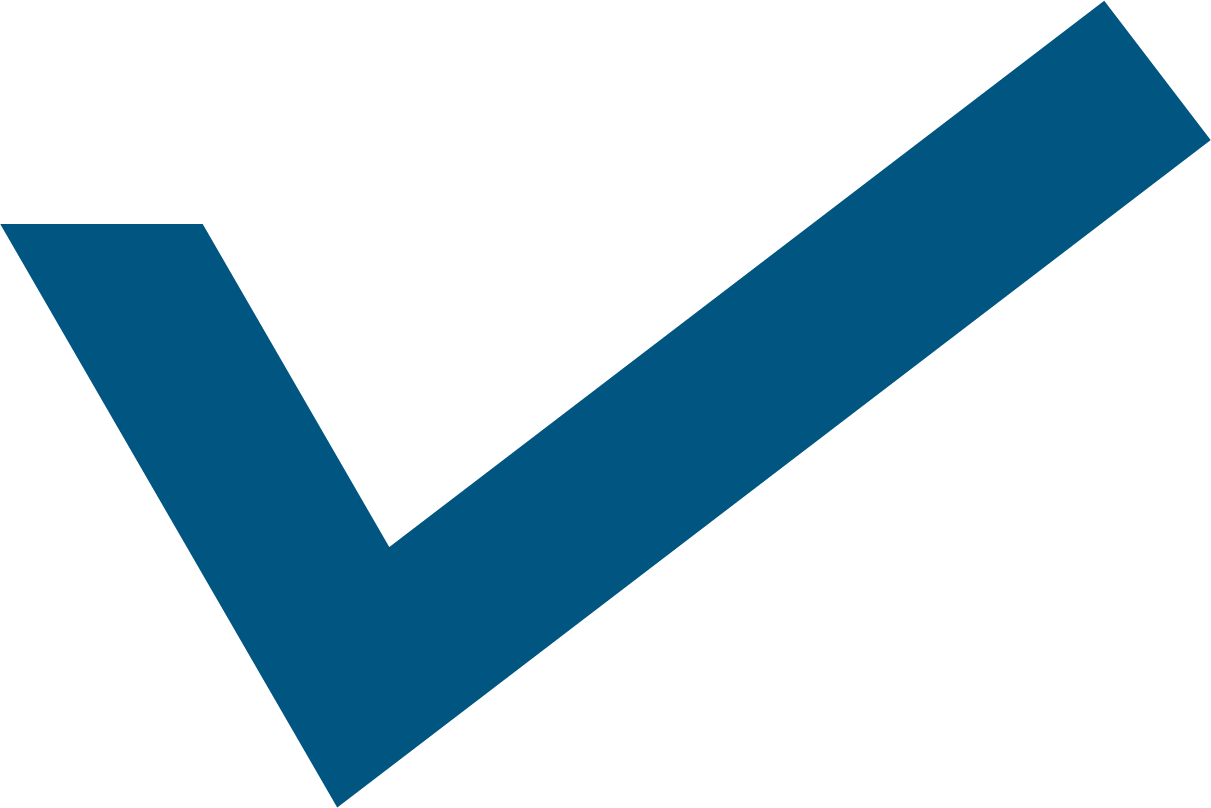 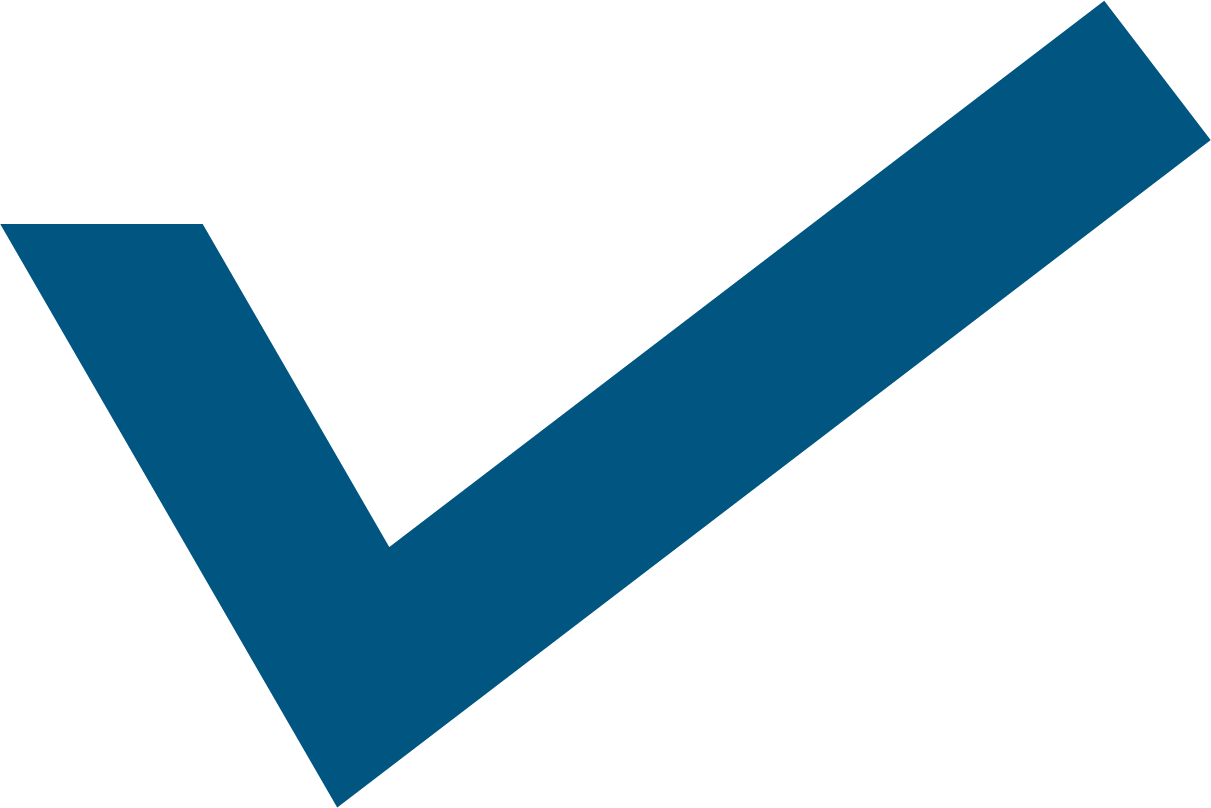 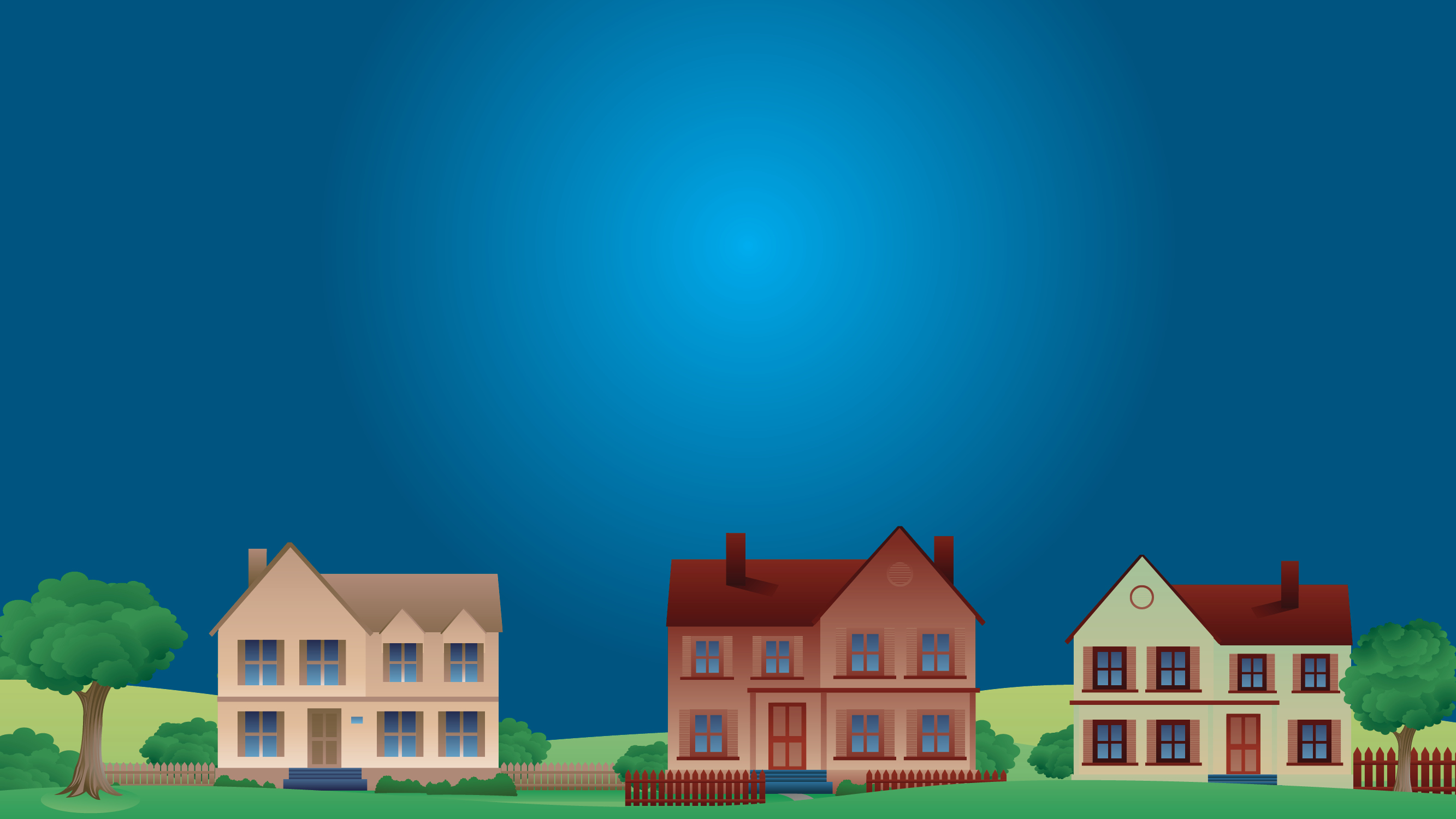 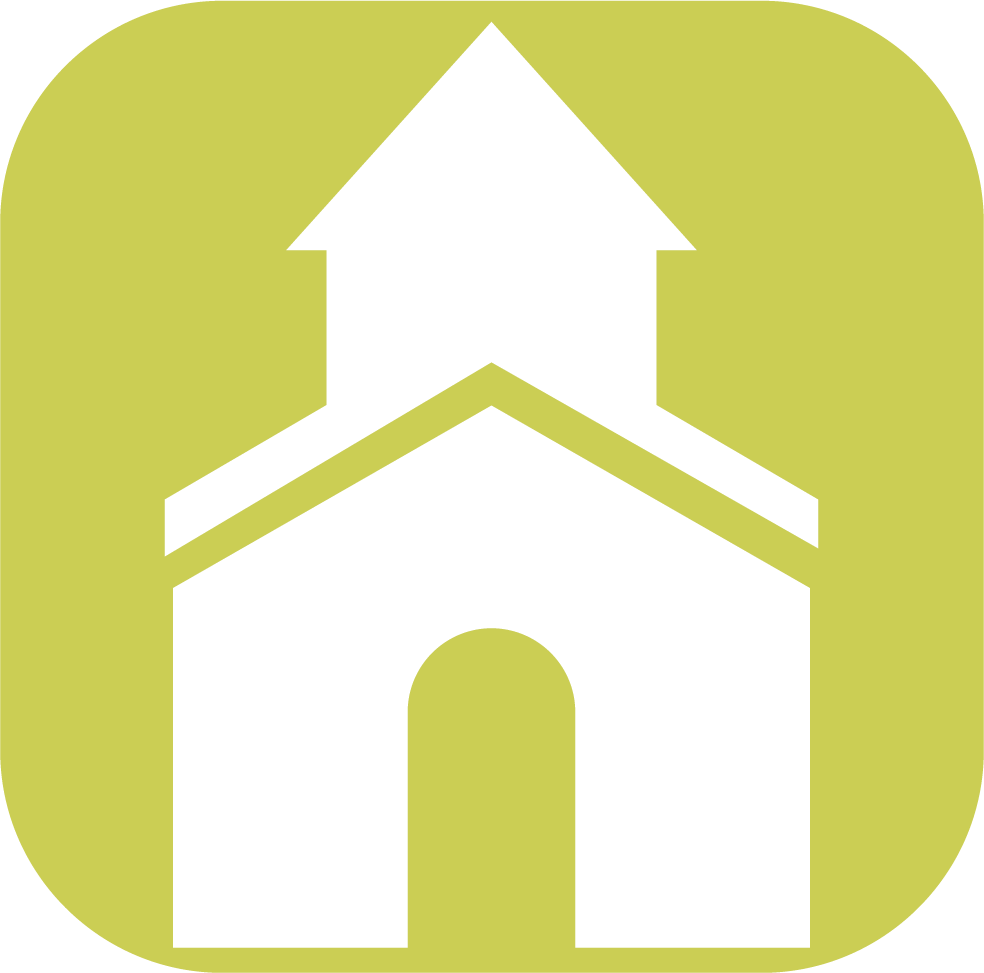 Download the FREE mobile app today!
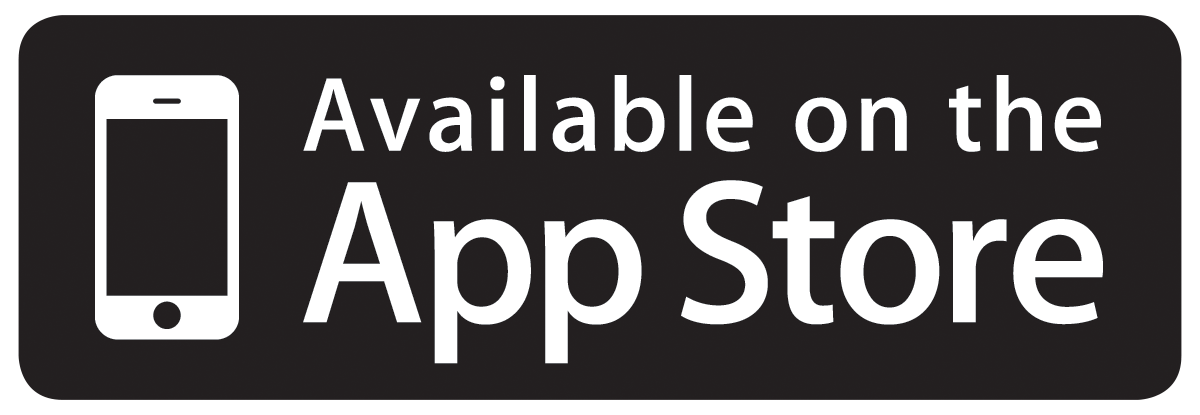 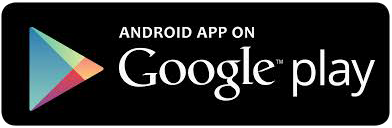 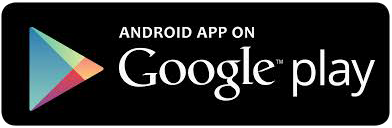 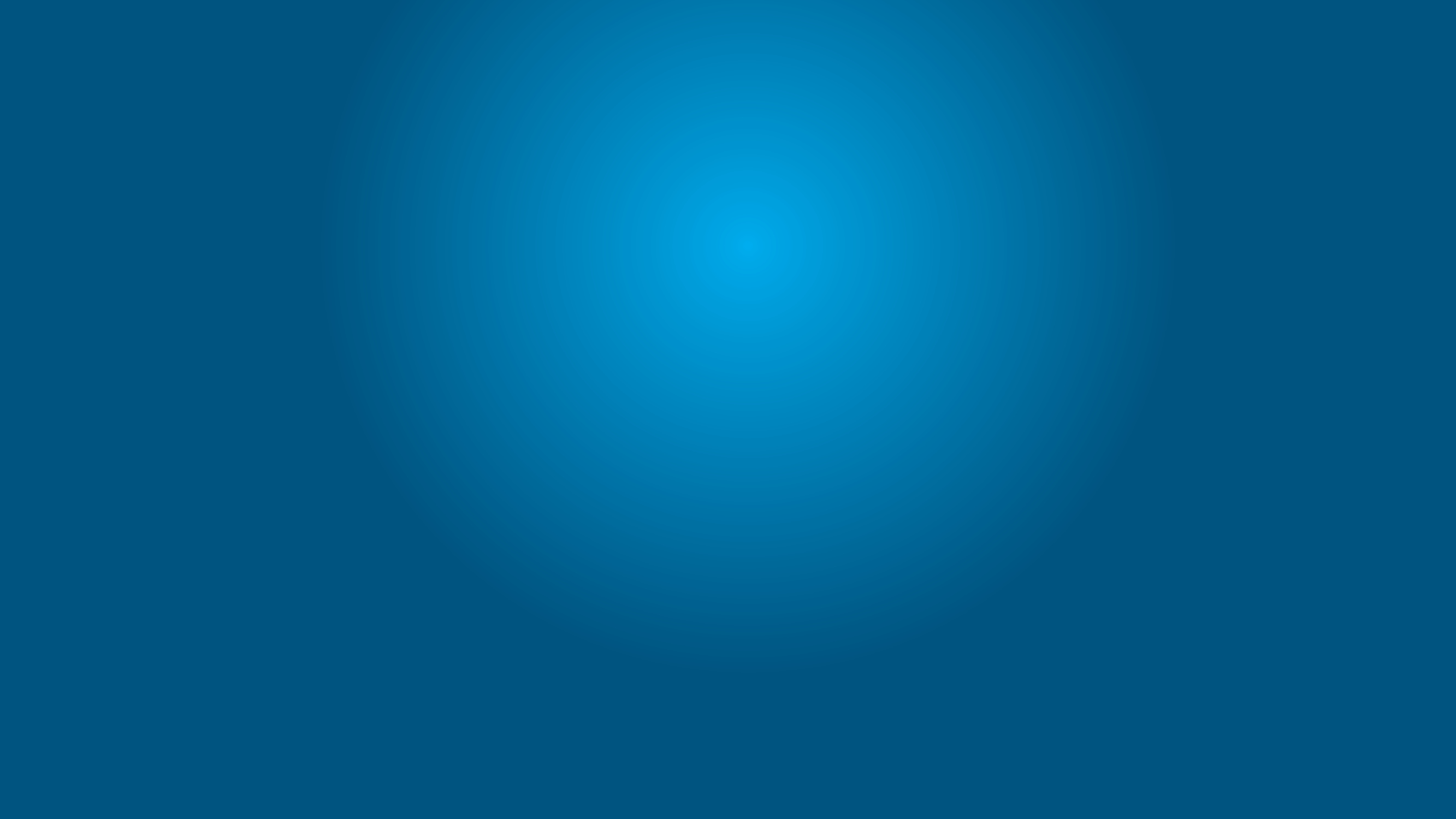 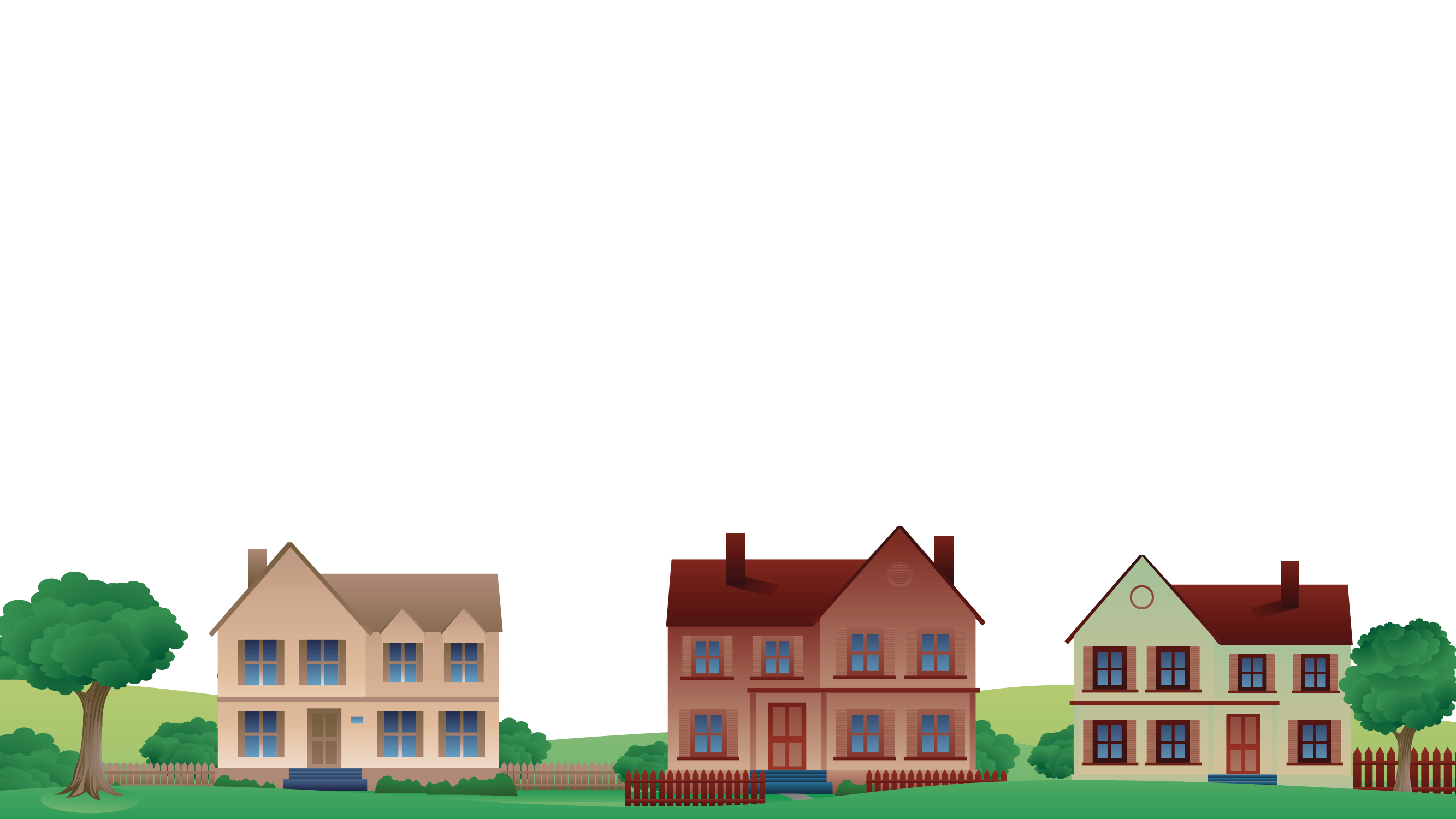 Or view online at members.InstantChurchDirectory.com
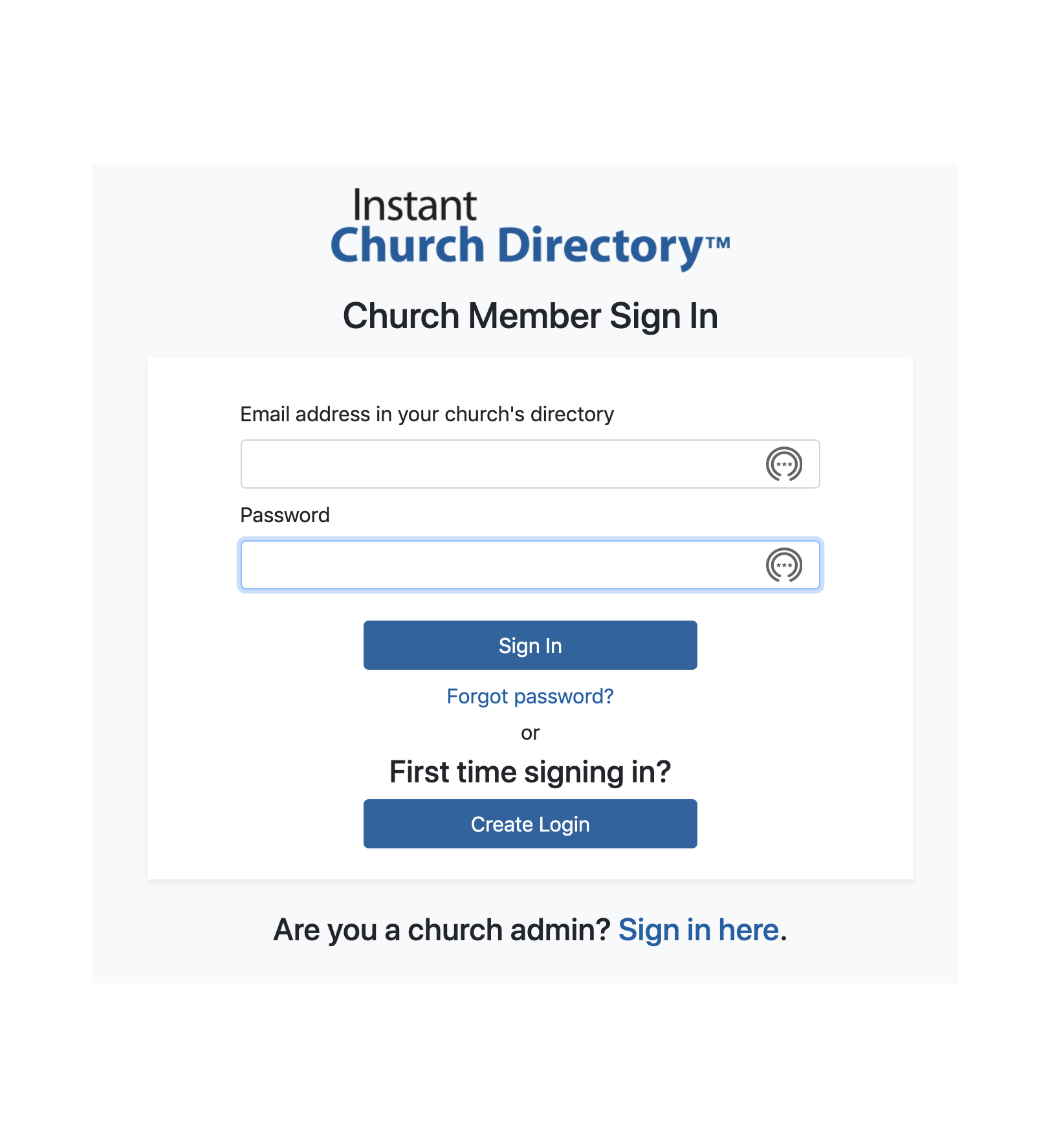 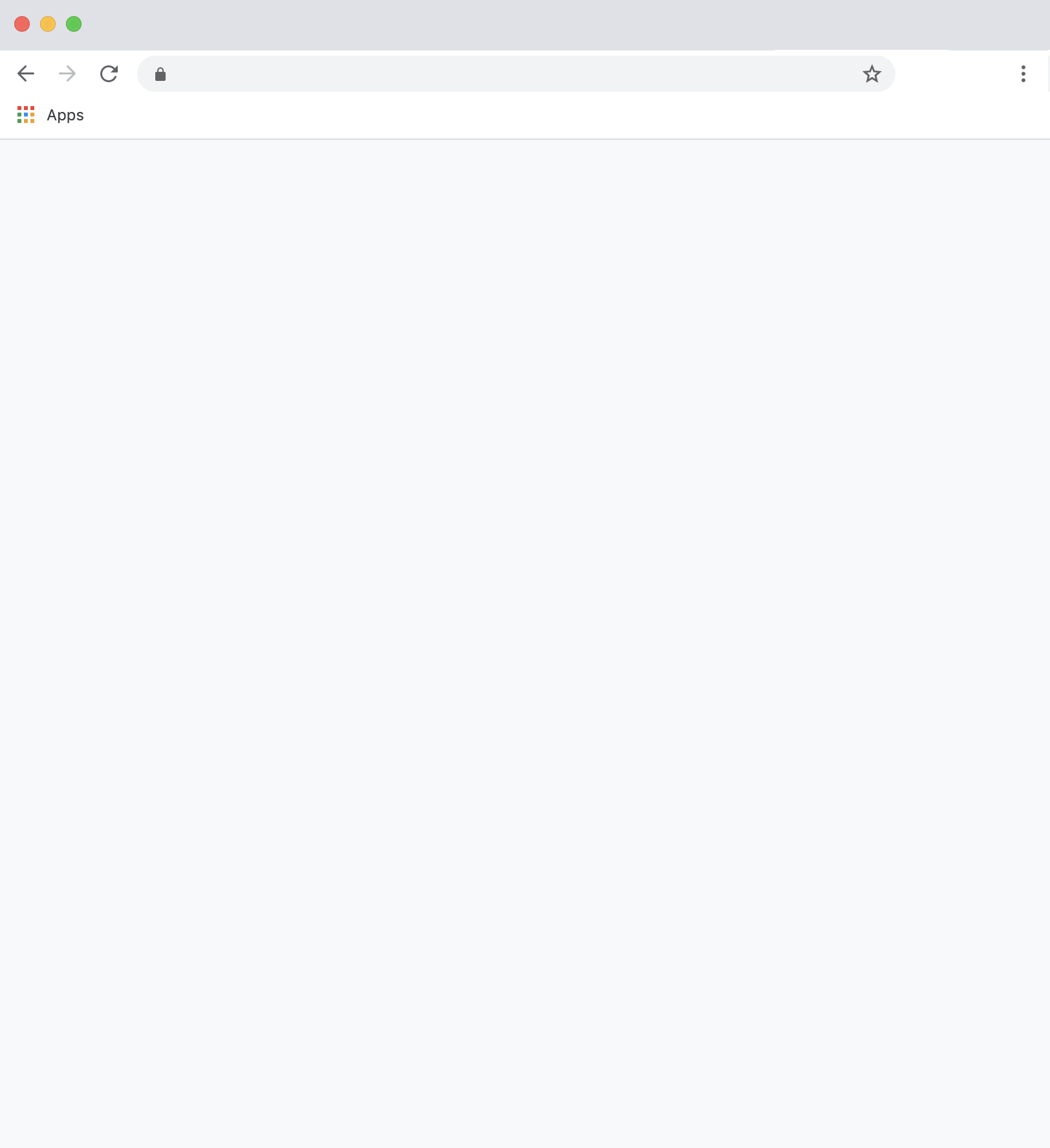 members.InstantChurchDirectory.com
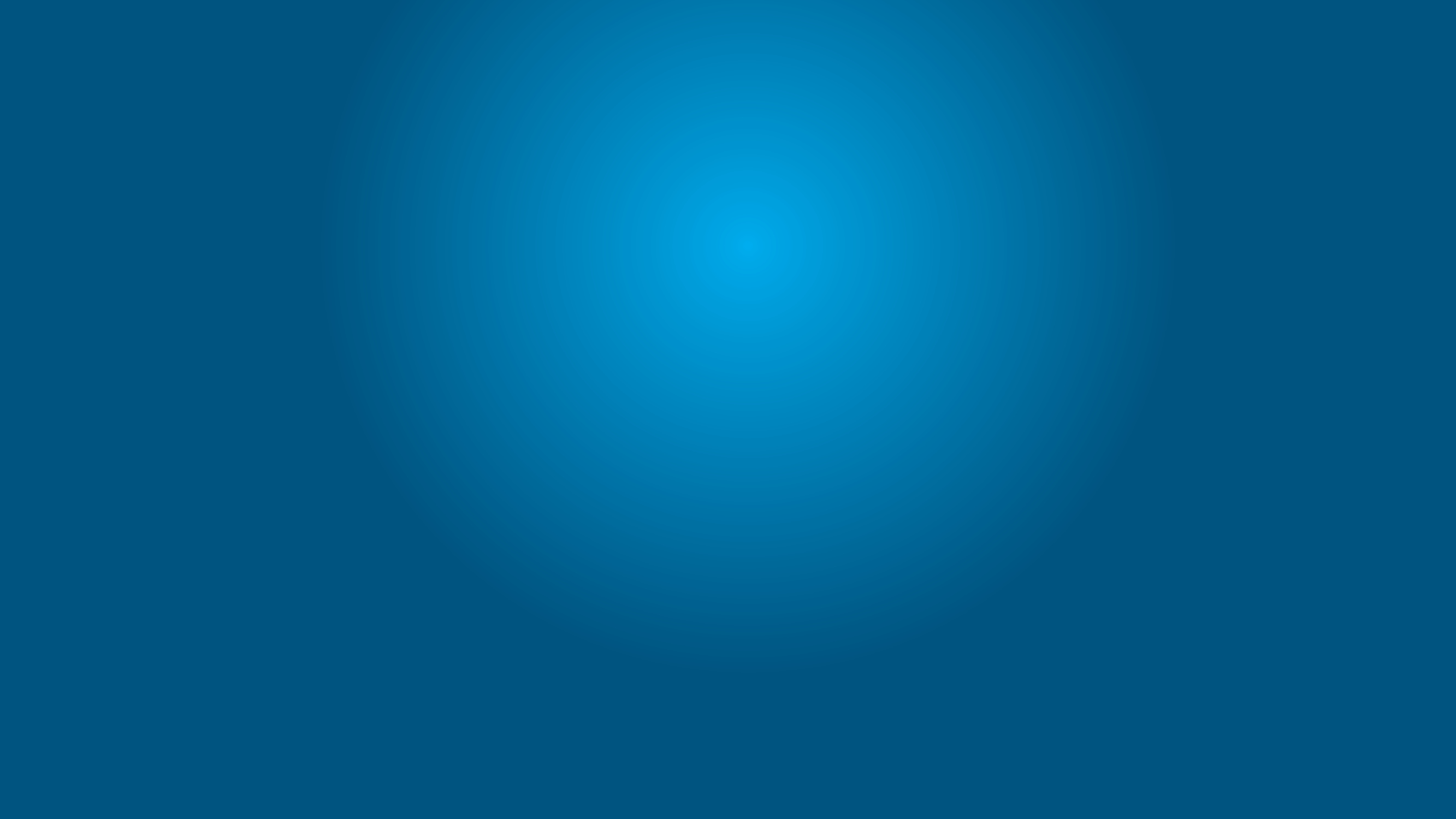 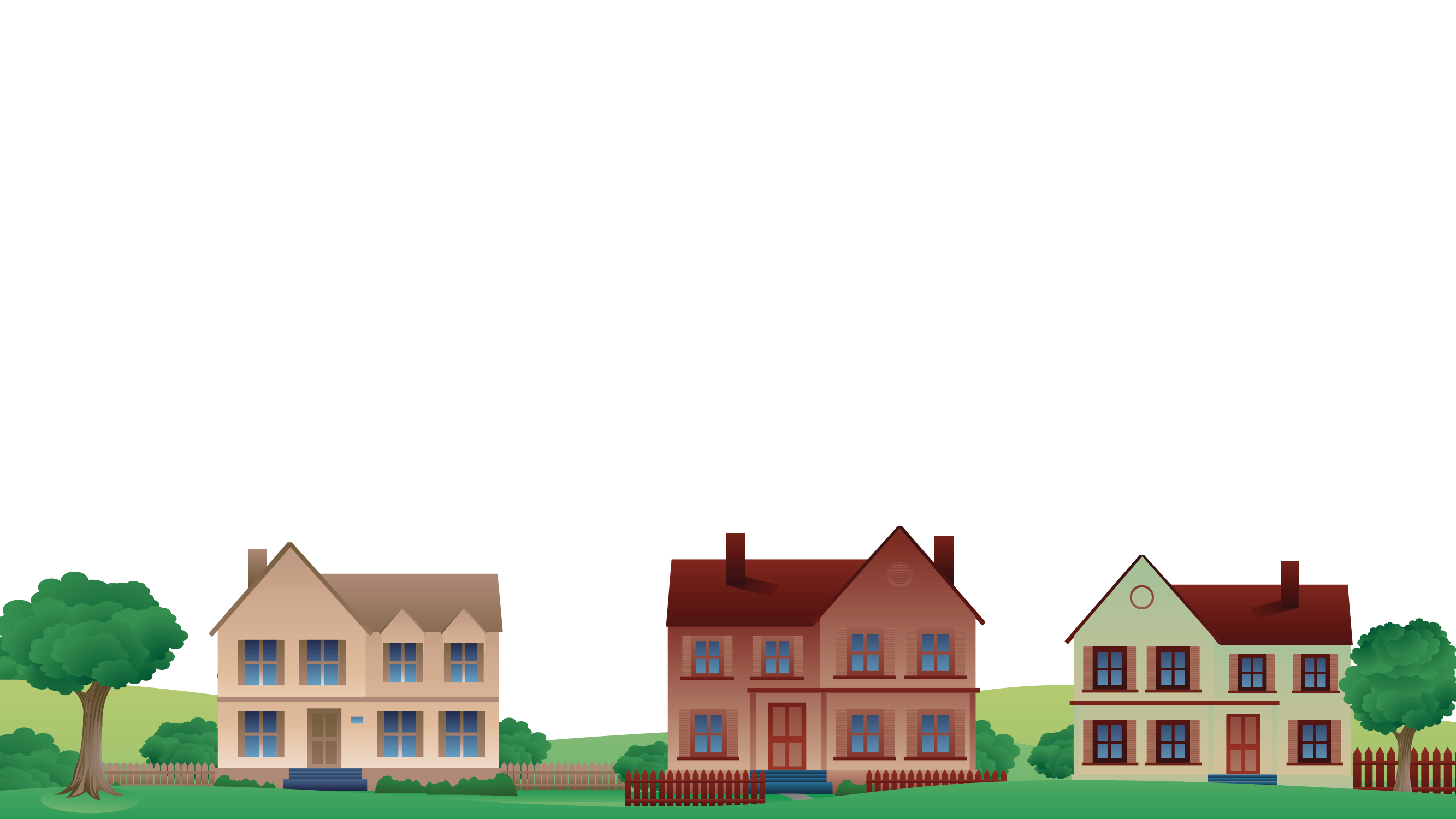 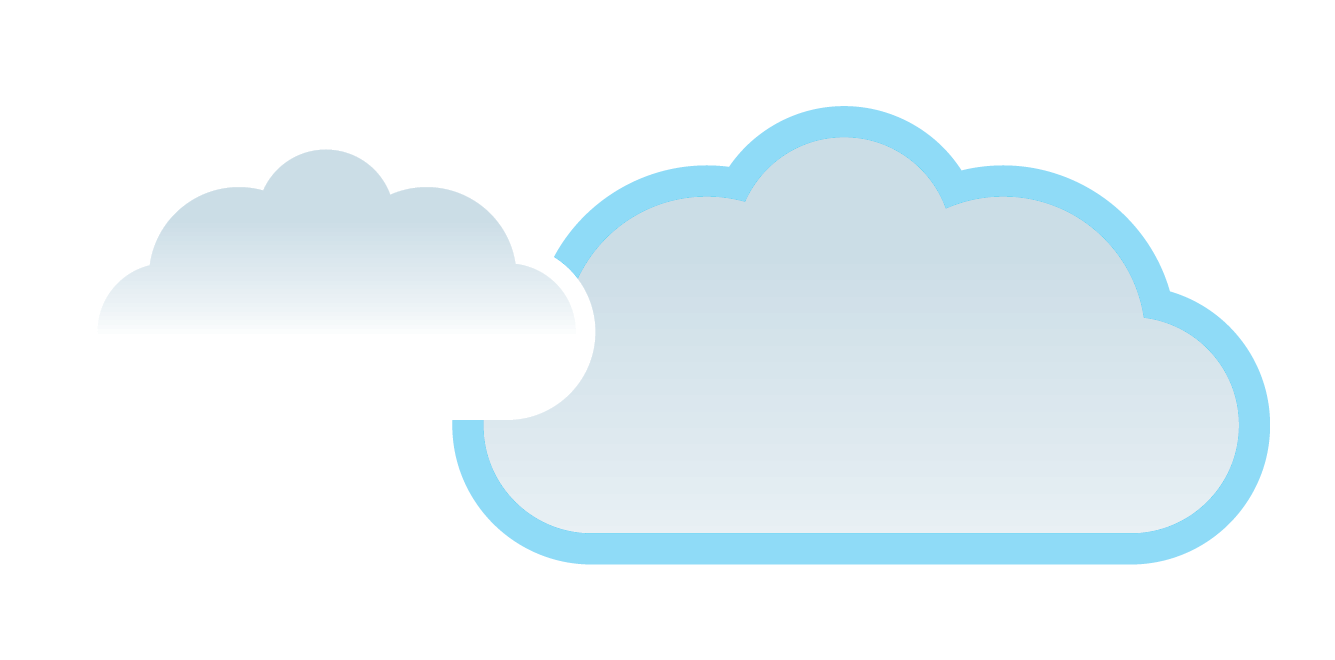 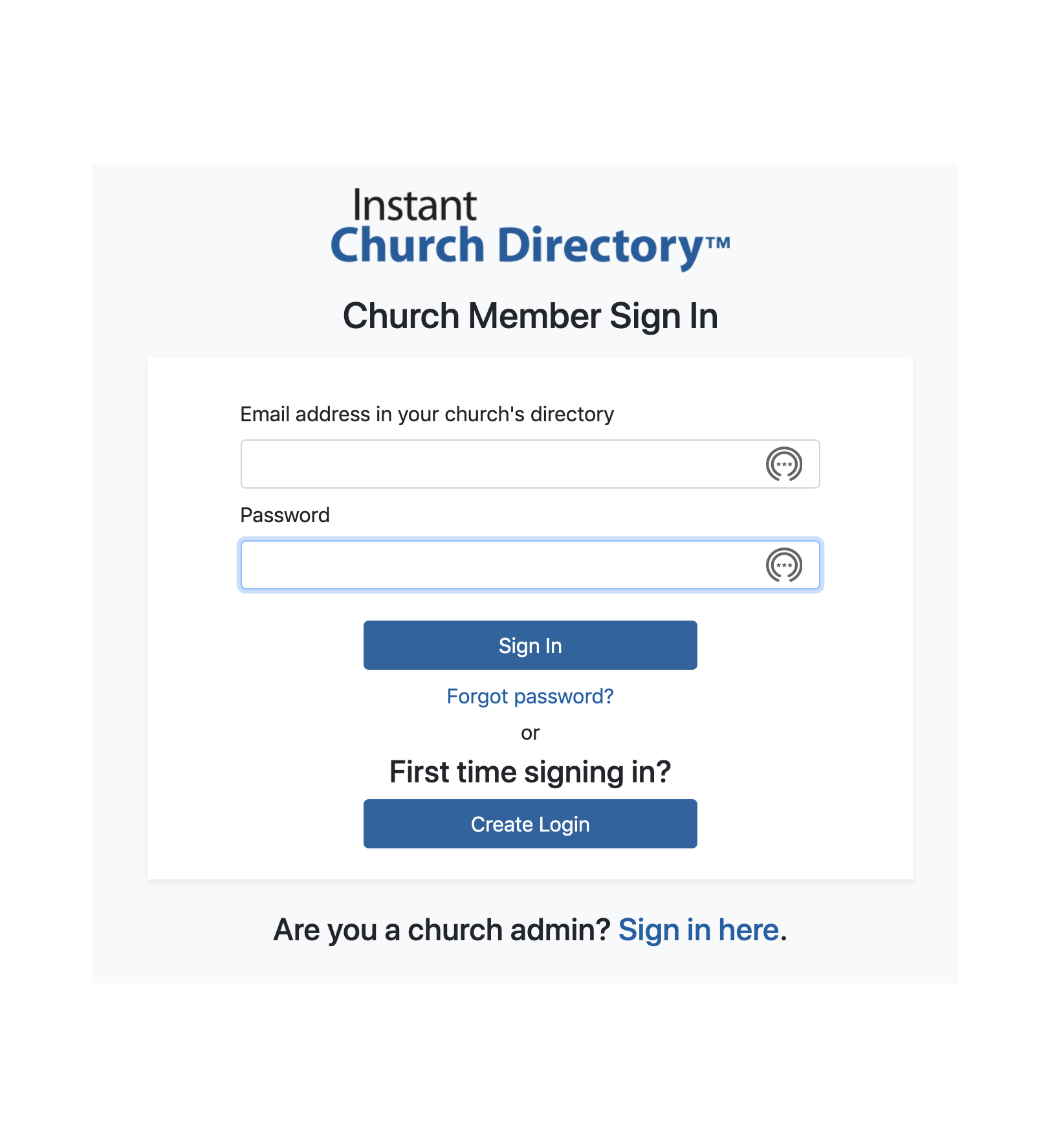 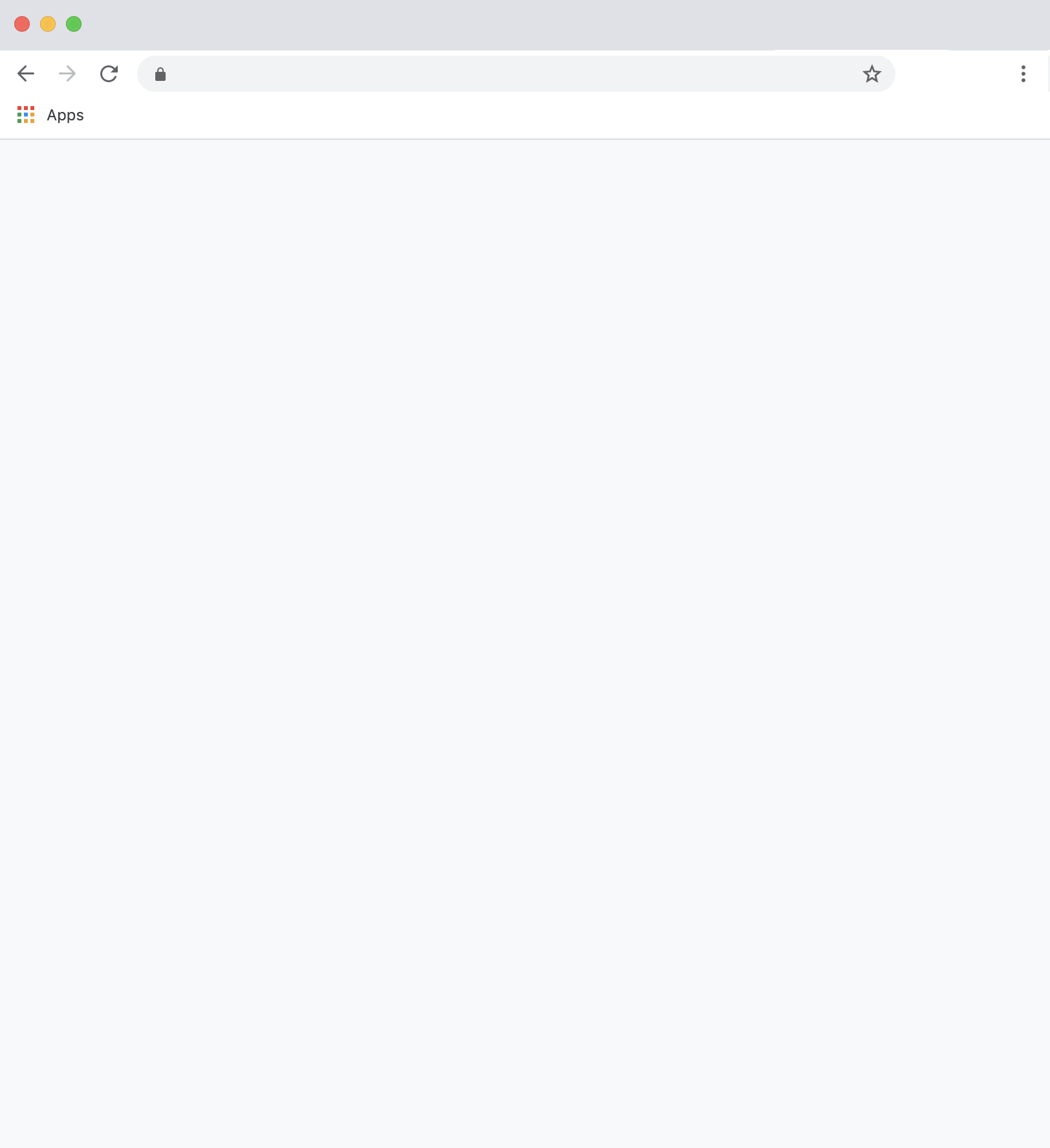 members.InstantChurchDirectory.com
Create a login with your email listed in thedirectory and a passwordof YOUR choice.
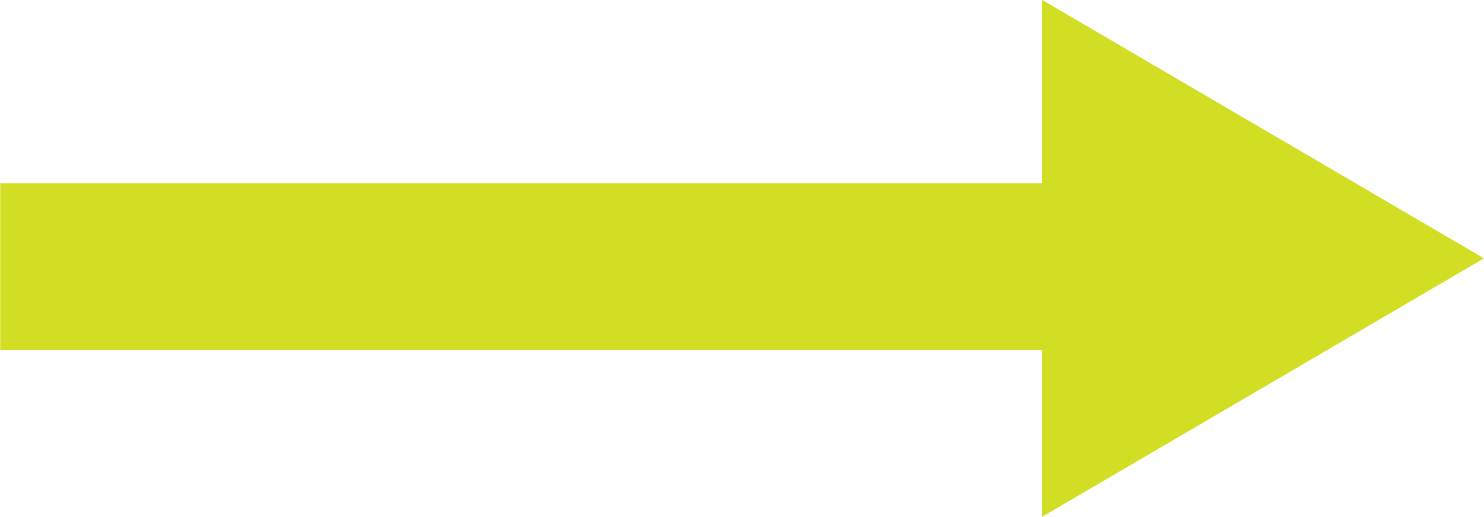 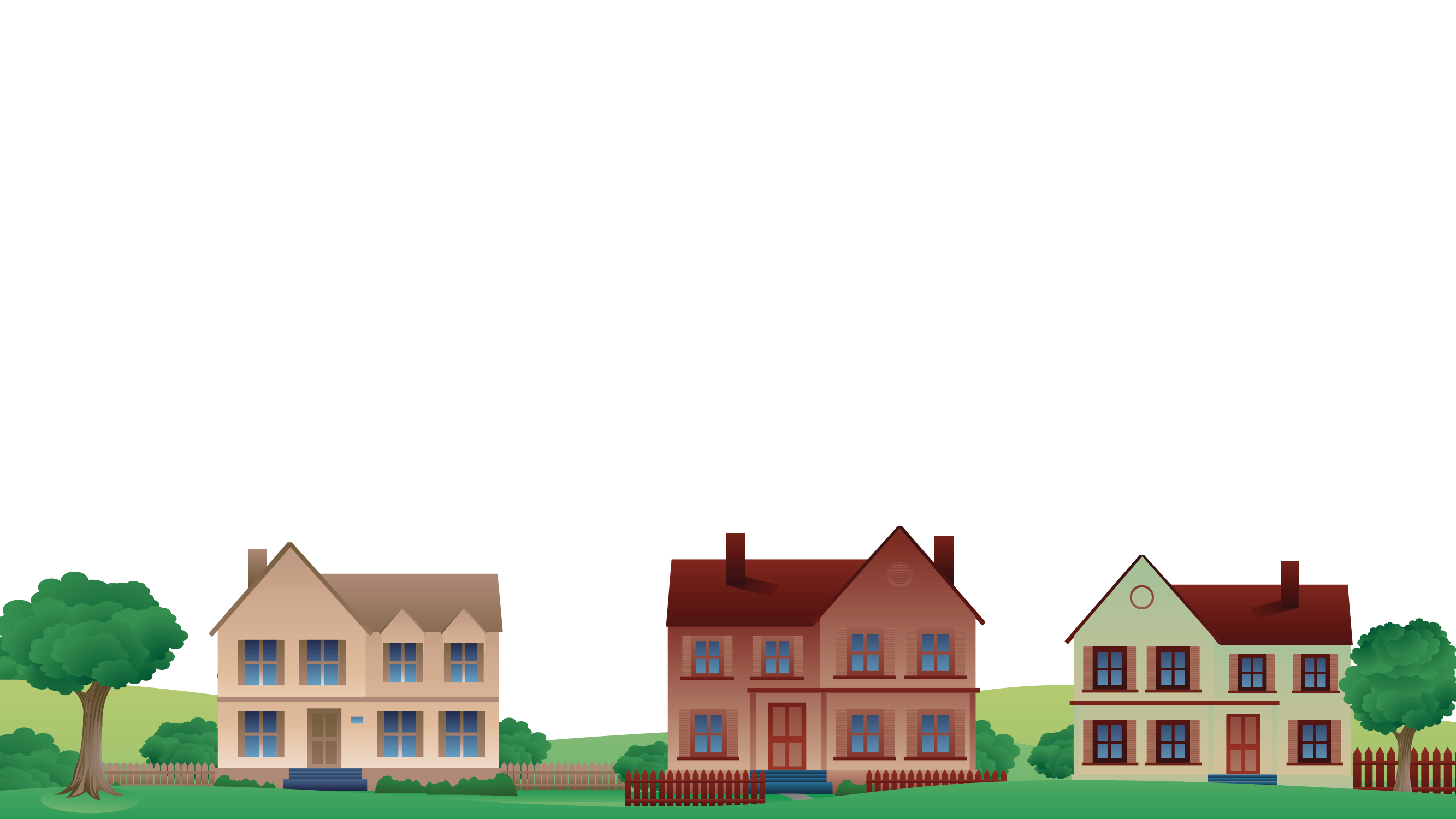 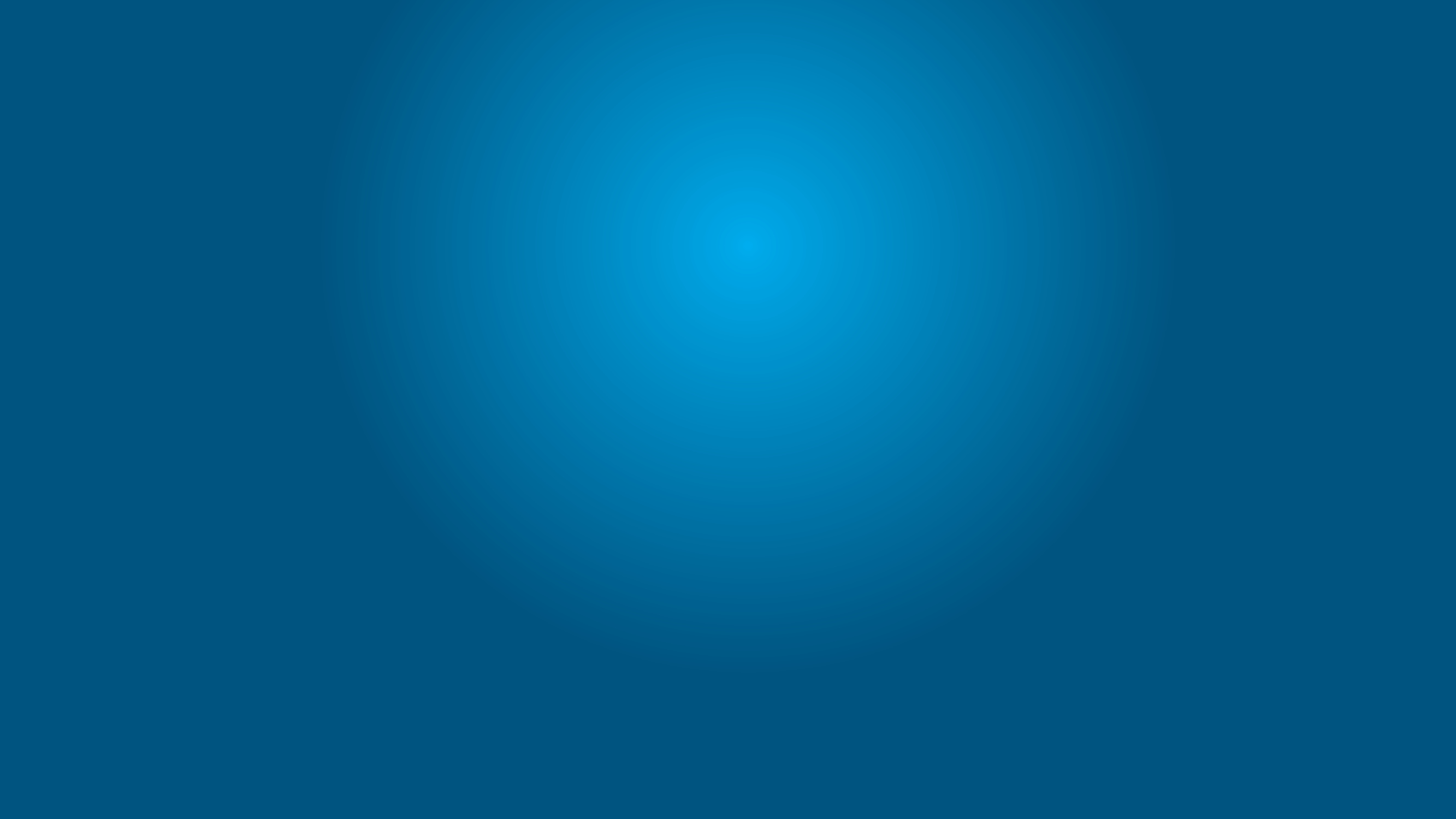 Our directory is ONLY available to members of our church,so be sure you’re in our directory before you begin!
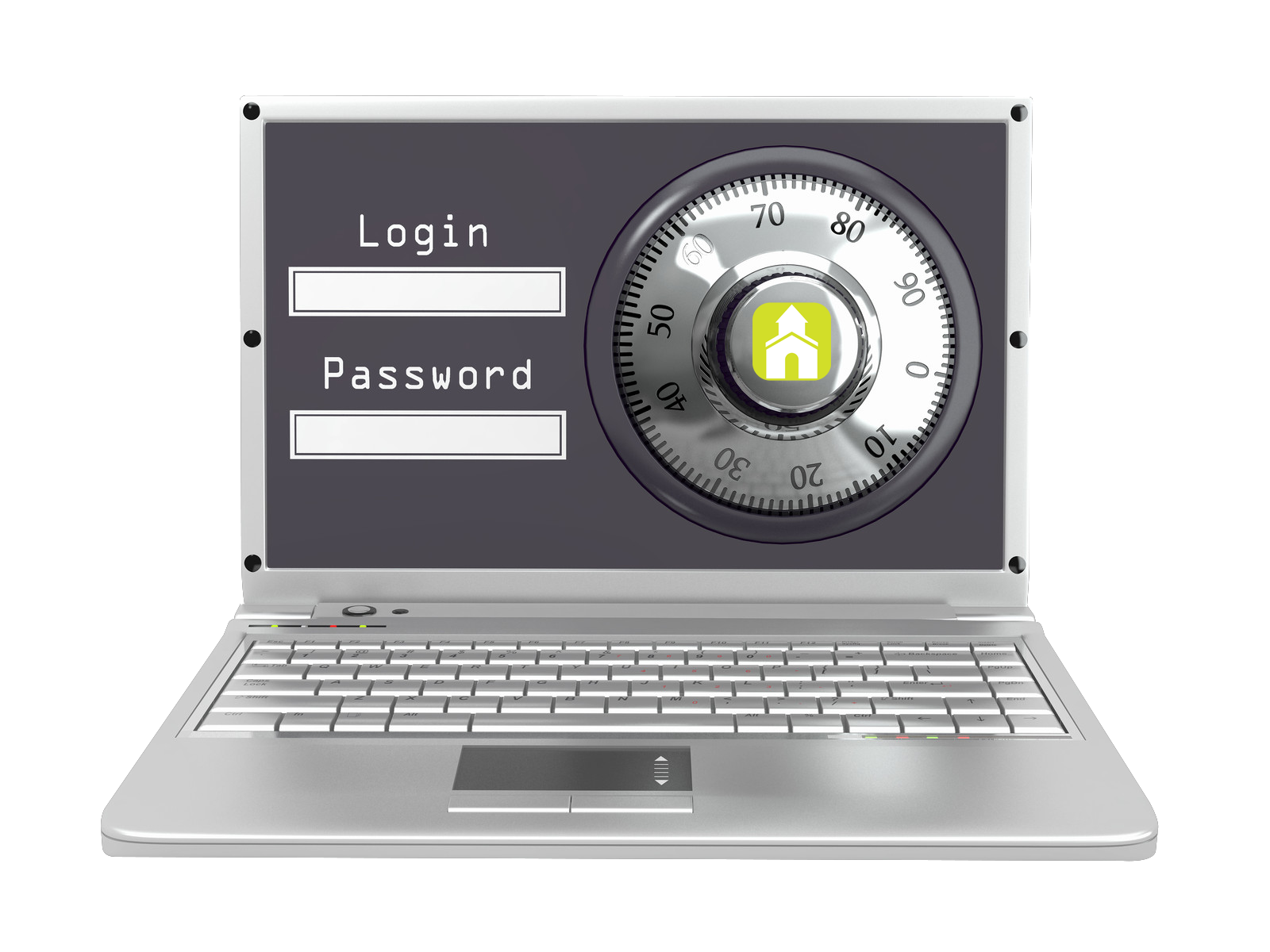 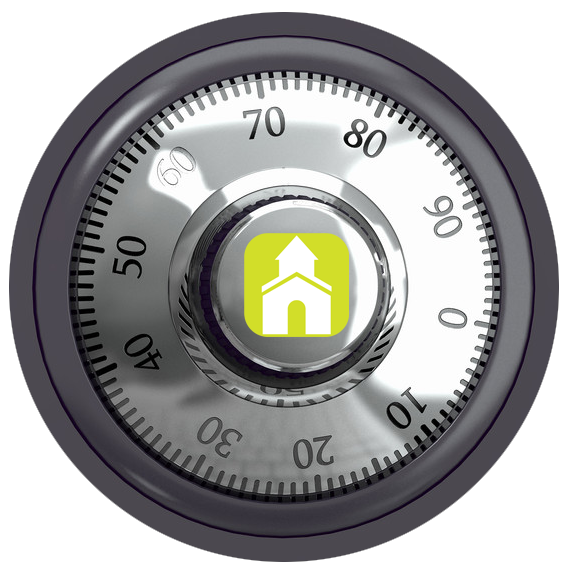 ?
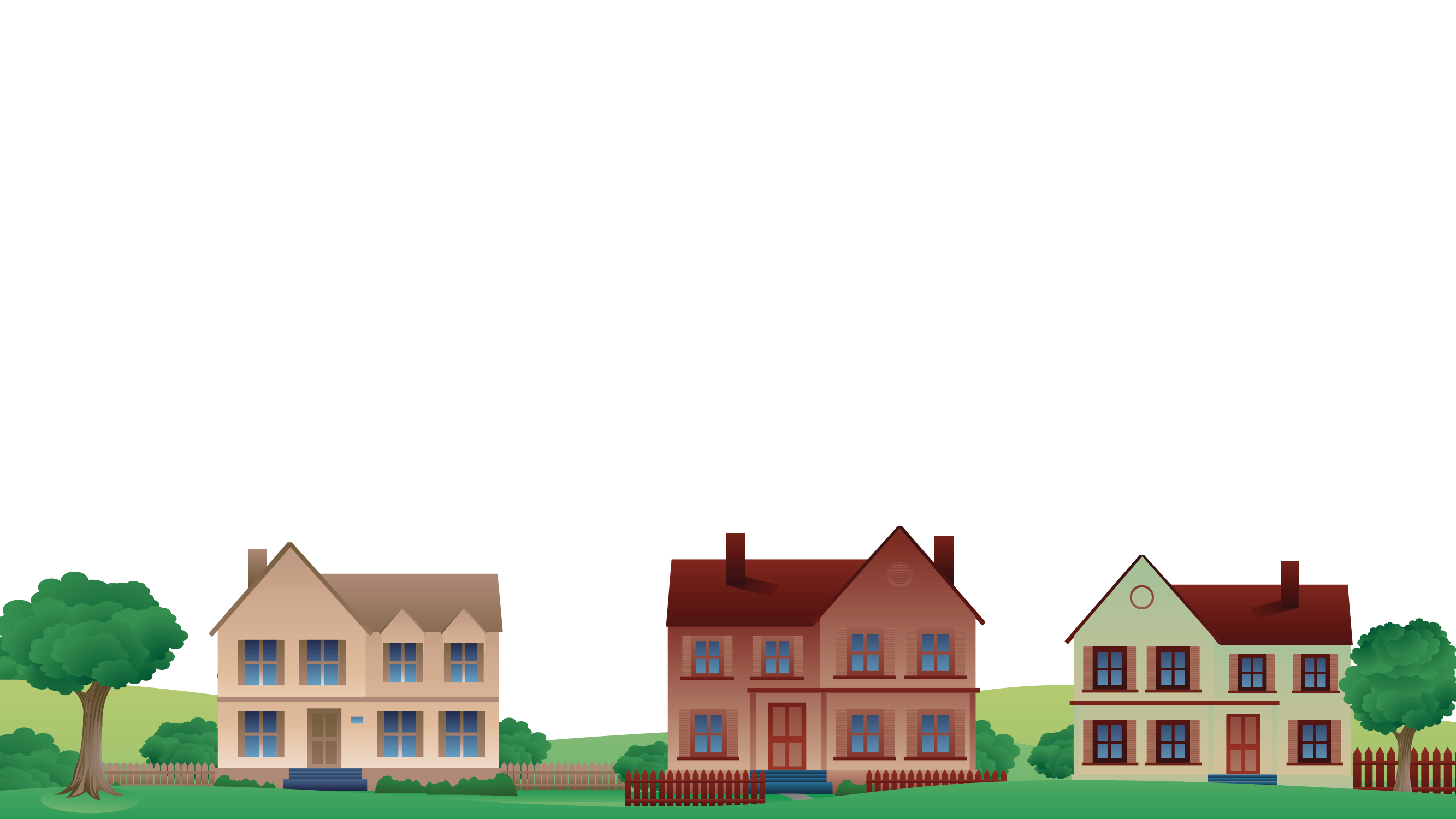 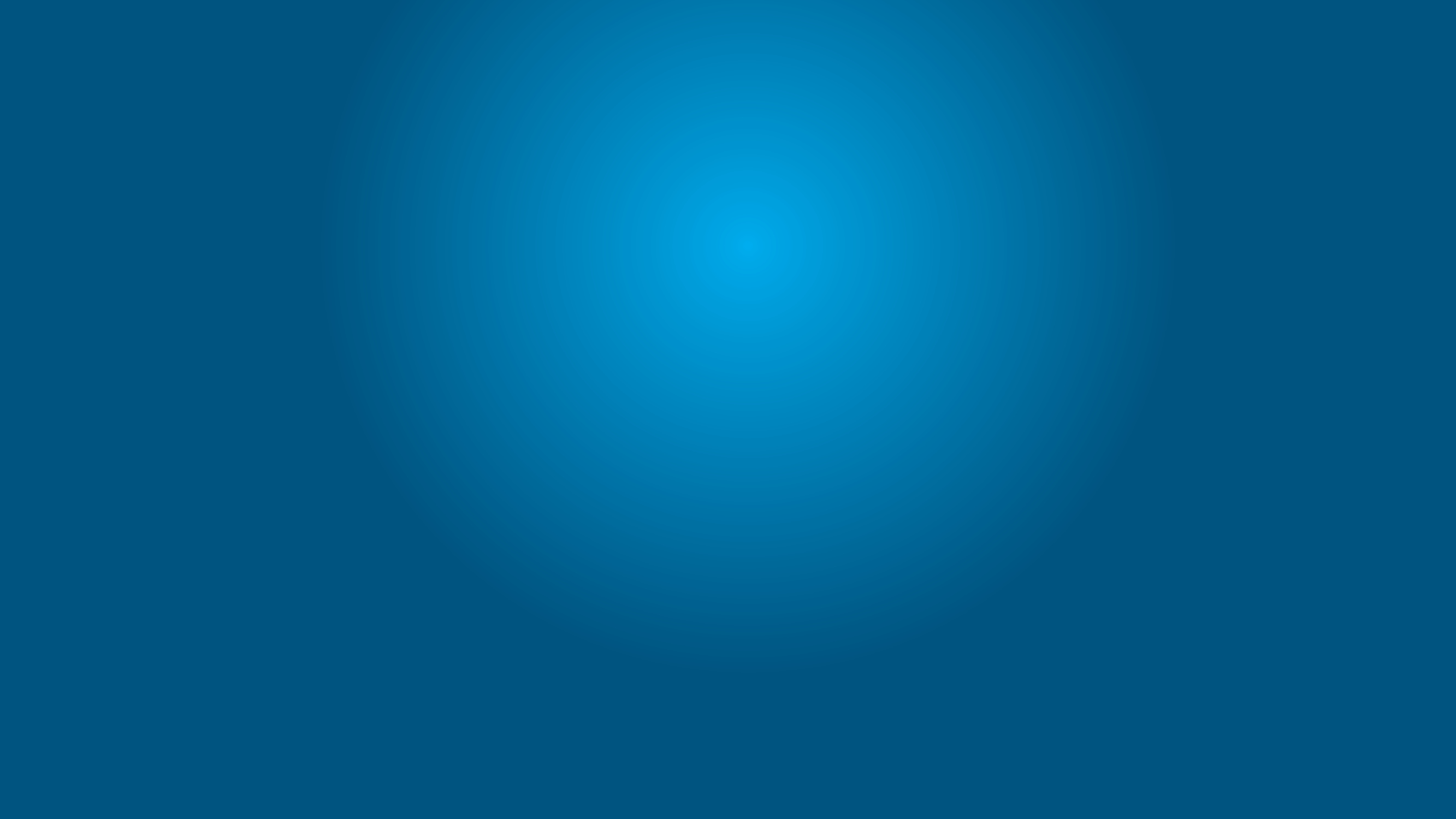 Questions
Contact our directory administrator, [Admin Name].
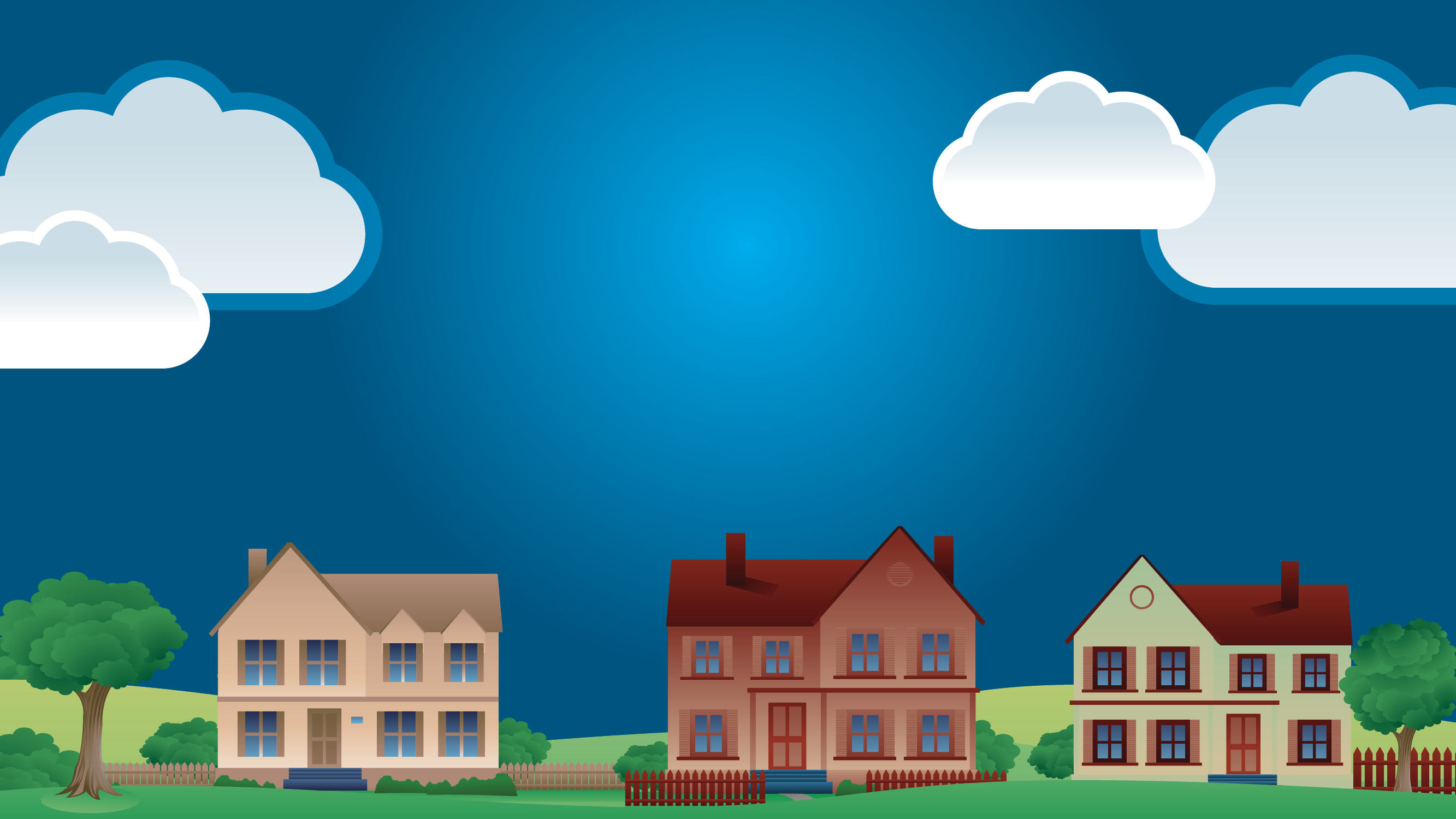 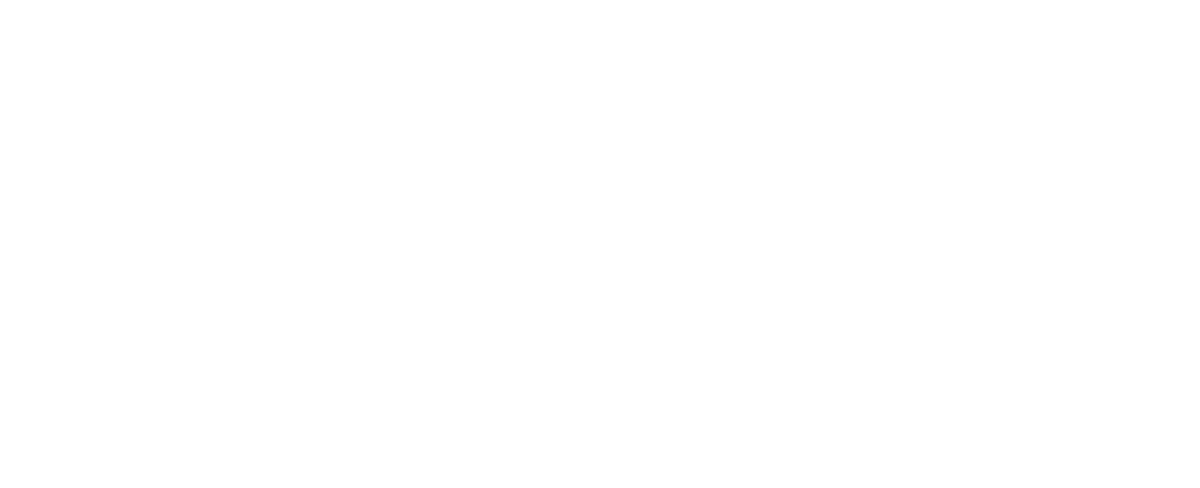